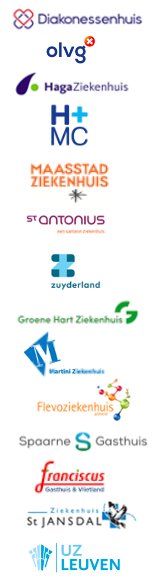 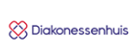 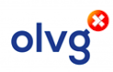 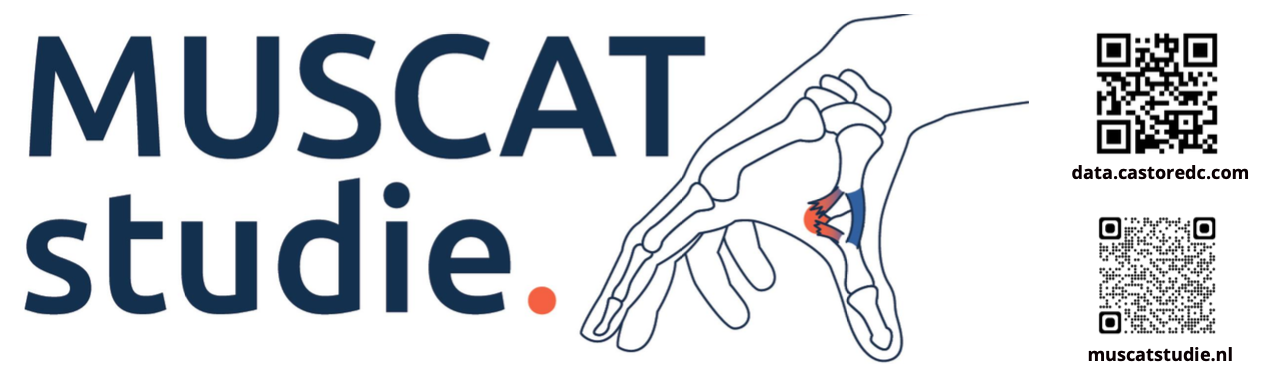 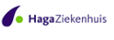 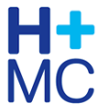 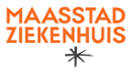 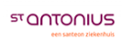 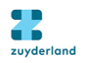 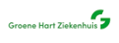 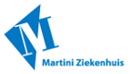 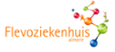 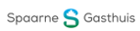 Multicenter randomized controlled trial naar de behandeling van complete ruptuur van het ulnaire collaterale ligament (UCL) van de duim.
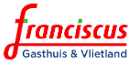 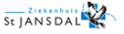 Veronique van de Lücht    
Coördinerend arts-onderzoeker
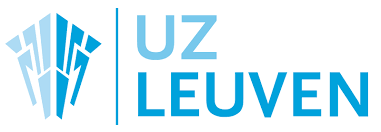 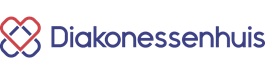 Includeren en randomiseren.
Mark van Heijl   
Hoofonderzoeker, traumachirurg
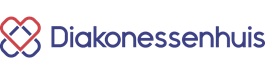 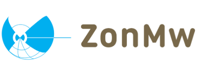 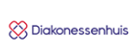 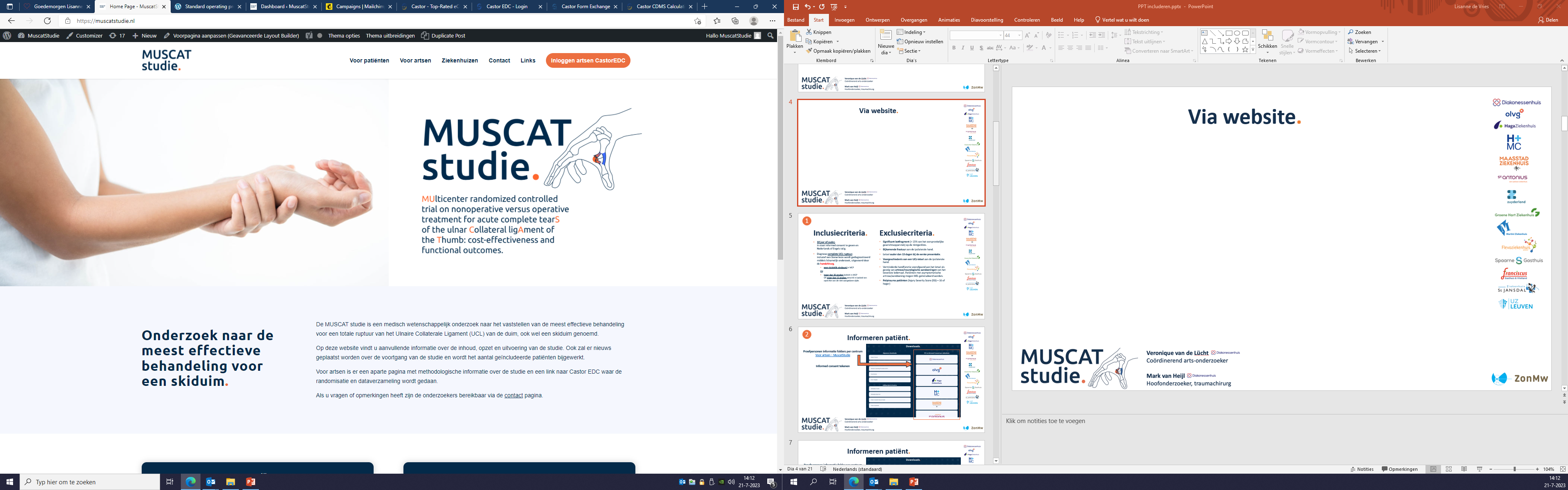 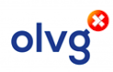 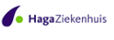 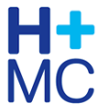 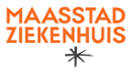 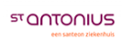 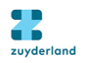 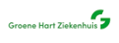 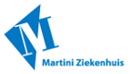 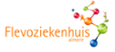 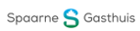 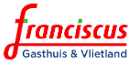 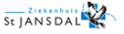 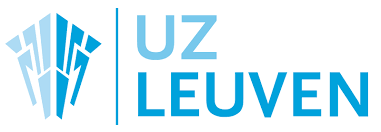 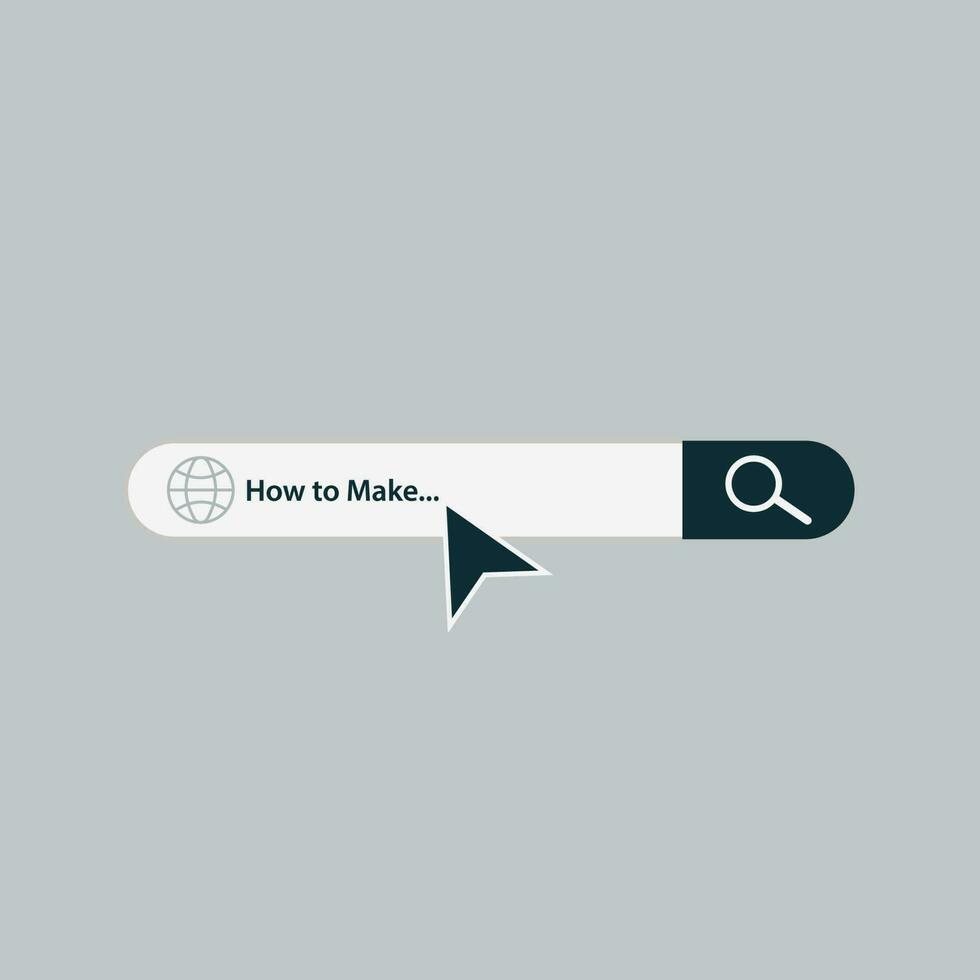 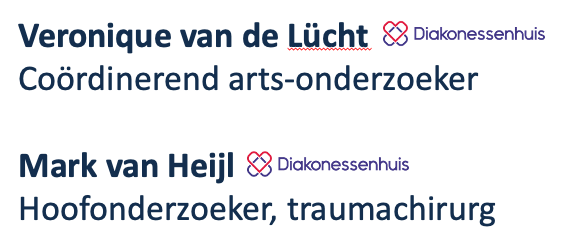 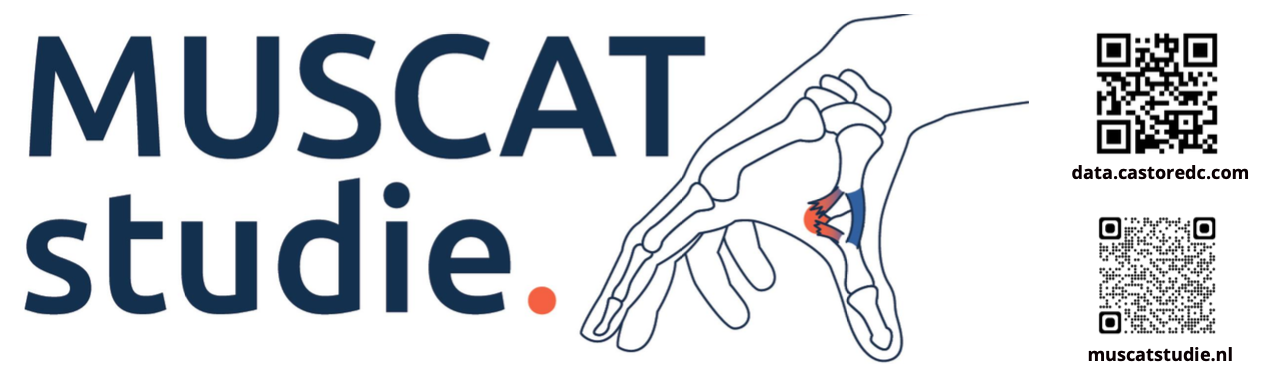 www.muscatstudie.nl
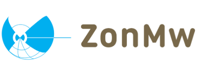 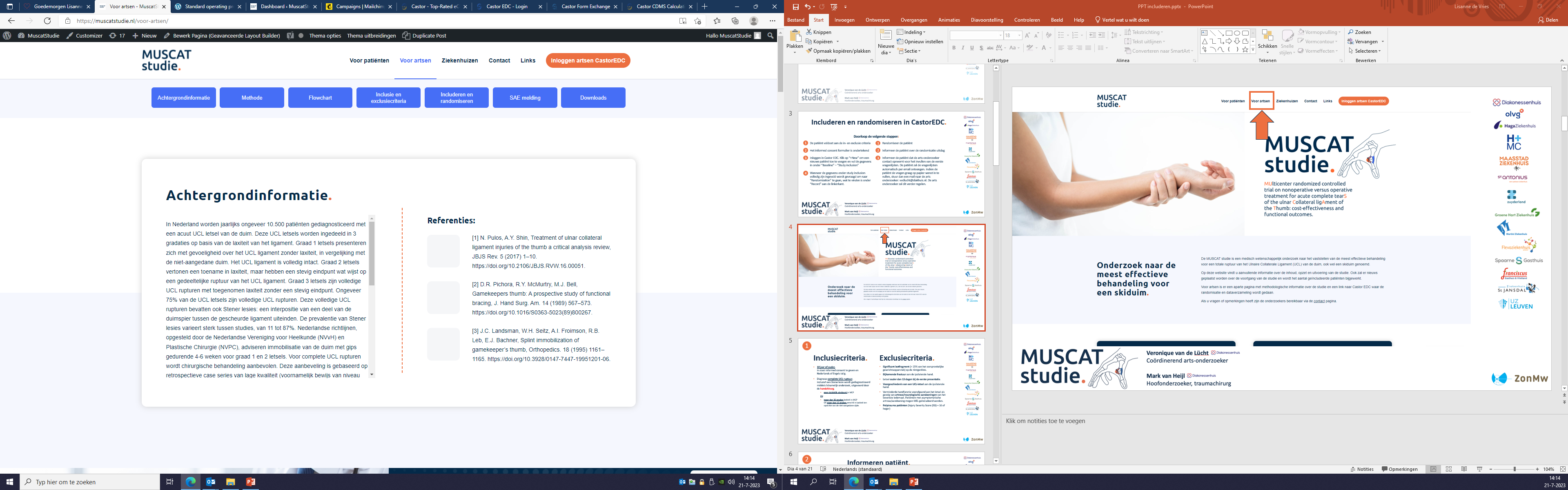 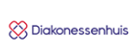 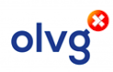 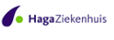 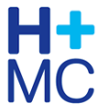 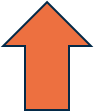 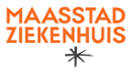 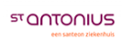 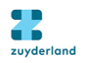 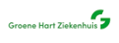 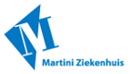 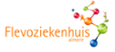 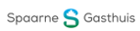 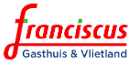 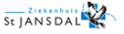 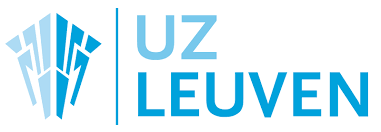 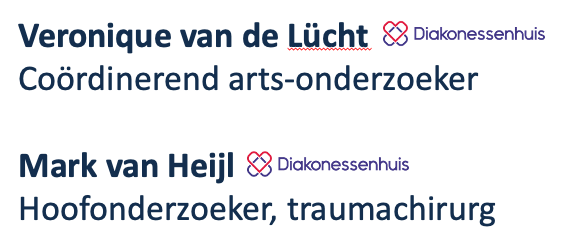 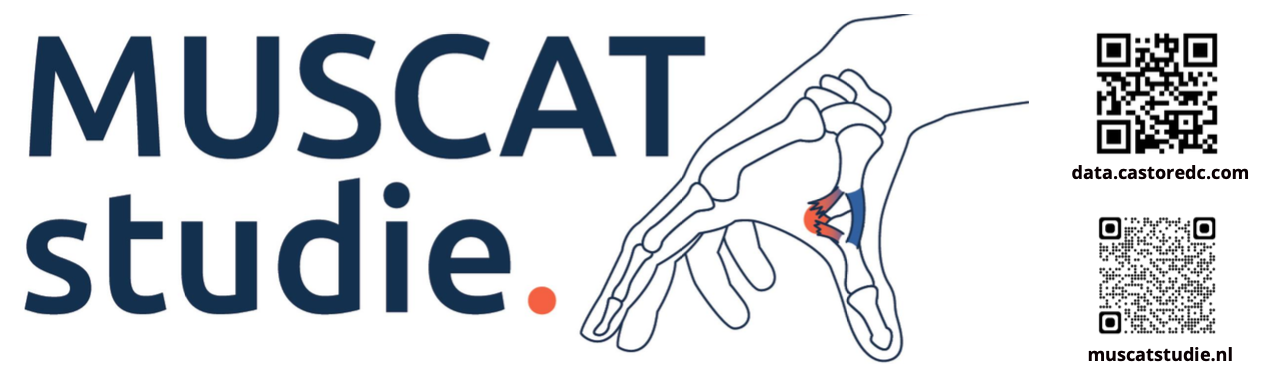 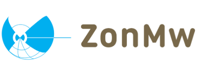 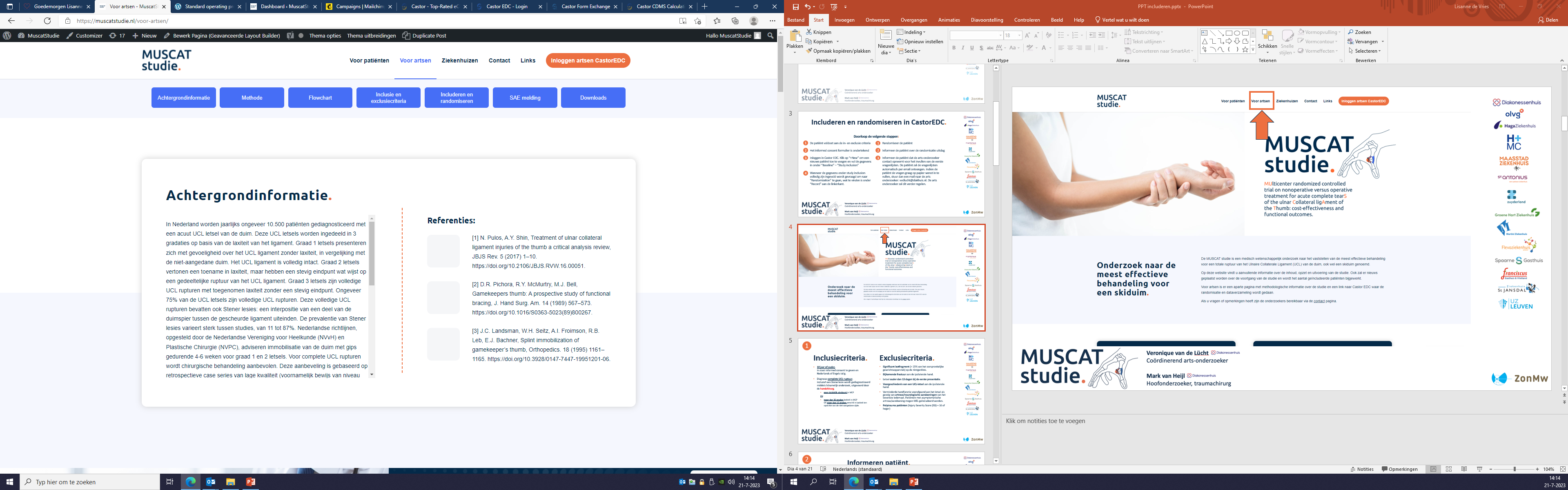 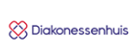 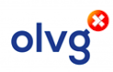 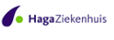 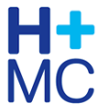 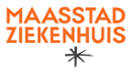 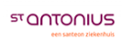 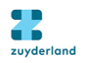 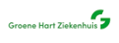 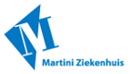 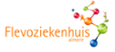 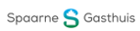 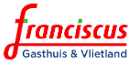 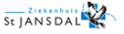 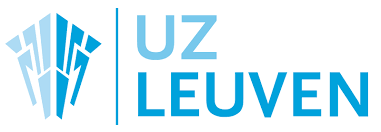 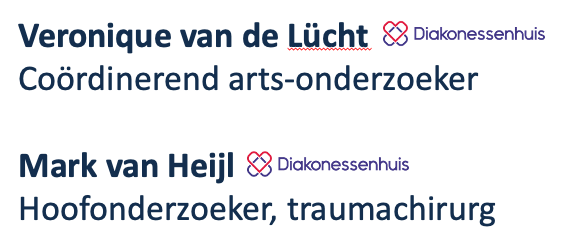 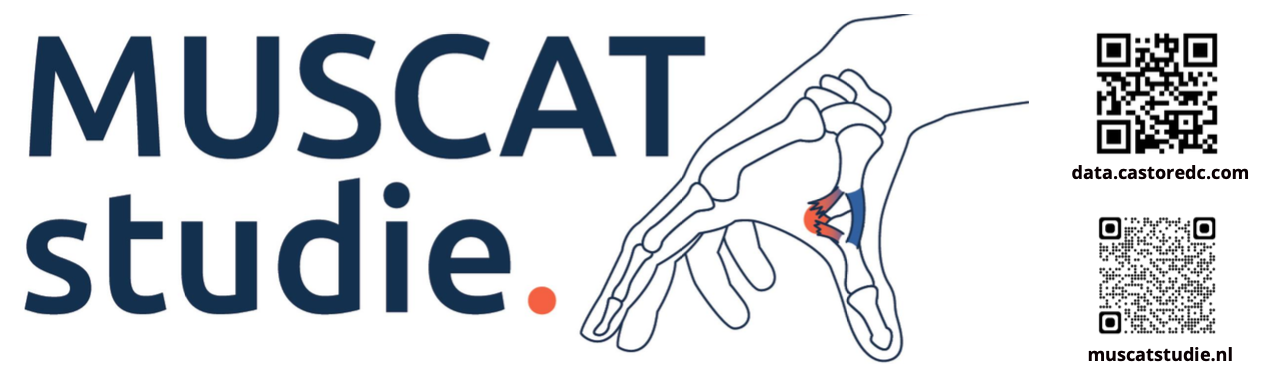 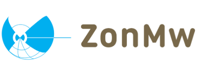 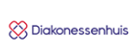 Includeren en randomiseren in CastorEDC.
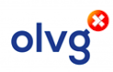 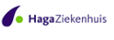 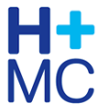 Doorloop de volgende stappen:
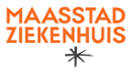 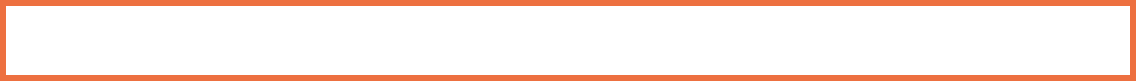 1
De patiënt voldoet aan de in- en exclusie criteria

Het informed consent formulier is ondertekend

Inloggen in Castor EDC. Klik op “+New” om een nieuwe patiënt toe te voegen en vul de gegevens in onder “Baseline” – “Study inclusion”

Wanneer de gegevens onder study inclusion volledig zijn ingevuld wordt gevraagd om naar “Randomization” te gaan, wat te vinden is onder “Record” aan de linkerkant.
Randomiseer de patiënt

Informeer de patiënt over de randomisatie uitslag

Informeer de patiënt dat de arts-onderzoeker contact opneemt voor het invullen van de eerste vragenlijsten. De patiënt zal de vragenlijsten automatisch per email ontvangen. Indien de patiënt de vragen graag op papier wenst in te vullen, stuur dan een mail naar de arts onderzoeker: vvdlucht@diakhuis.nl. De arts onderzoeker zal dit verder regelen.
5
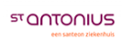 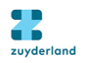 6
2
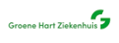 7
3
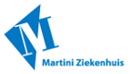 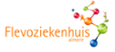 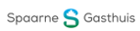 4
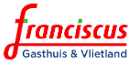 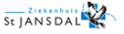 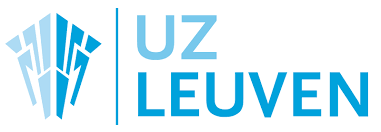 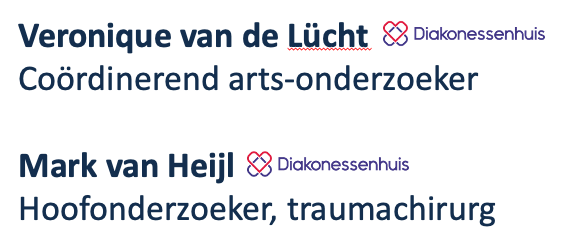 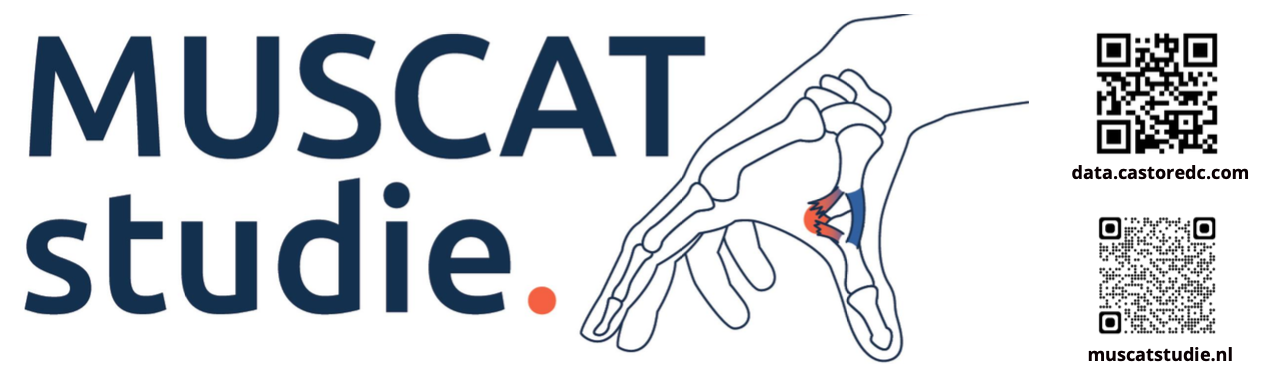 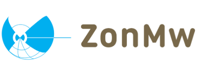 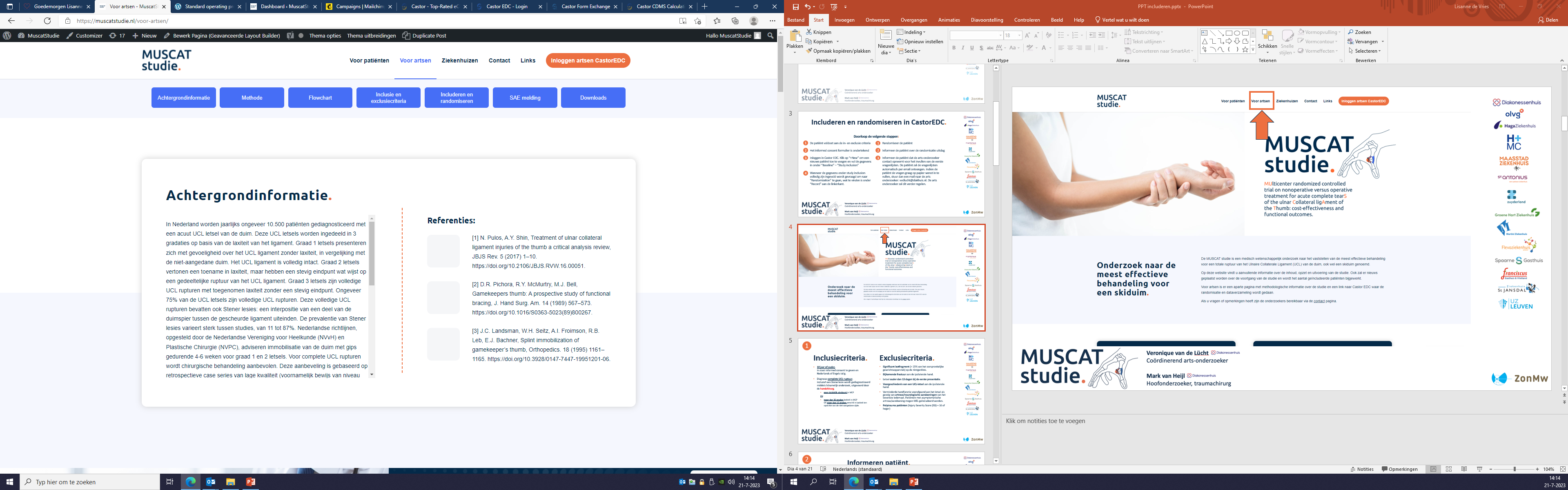 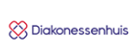 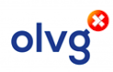 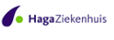 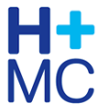 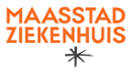 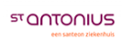 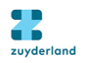 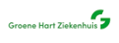 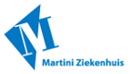 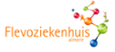 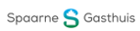 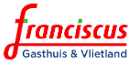 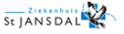 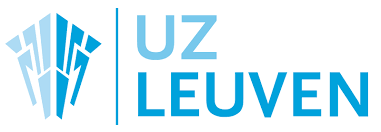 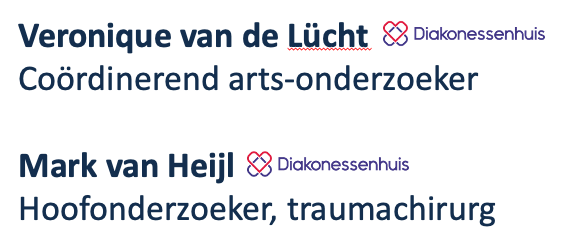 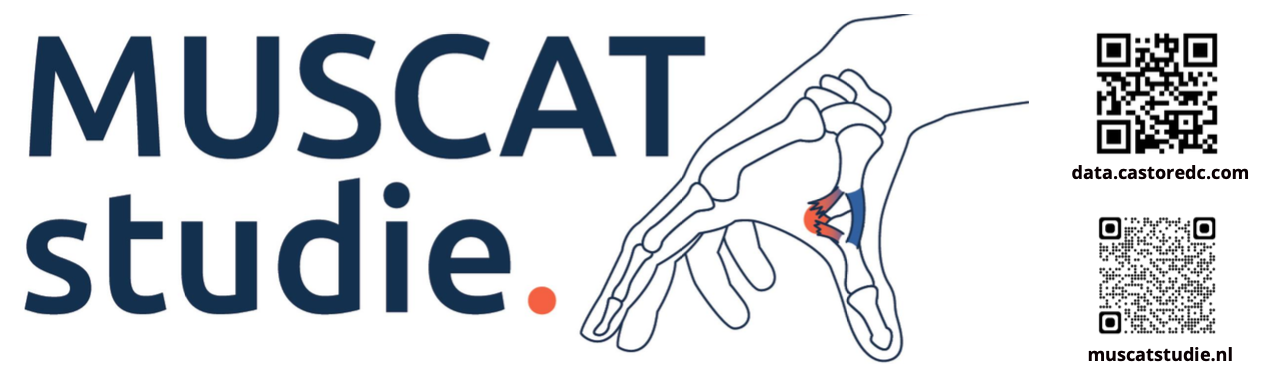 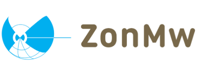 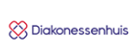 1
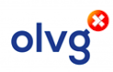 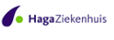 Inclusiecriteria.
Exclusiecriteria.
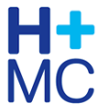 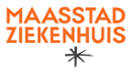 18 jaar of ouder,			  in staat informed consent te geven en Nederlands of Engels talig.
Diagnose complete UCL ruptuur, 		                   inclusief een Stenerlesie wordt gediagnosticeerd middels lichamelijk onderzoek, uitgevoerd door de handchirurg.
geen duidelijk eindpunt in MCP
EN
meer dan 35 graden laxiteit in MCP                       OF meer dan 15 graden verschil in laxiteit ten opzichte van de niet-aangedane zijde.
Significant botfragment (> 15% van het oorspronkelijke gewrichtsoppervlak) op de röntgenfoto.
Bijkomende fractuur aan de ipsilaterale hand.
Letsel ouder dan 13 dagen bij de eerste presentatie.
Voorgeschiedenis van een UCL-letsel aan de ipsilaterale hand.
Verminderde handfunctie voorafgaand aan het letsel als gevolg van artrose/neurologische aandoeningen van het bovenste ledemaat. Patiënten met asymptomatische artrose/aandoening mogen WEL geïncludeerd worden.
Polytrauma patiënten (Injury Severity Score (ISS) = 16 of hoger)
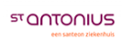 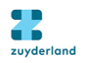 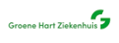 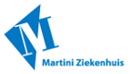 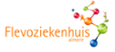 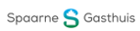 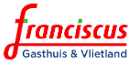 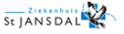 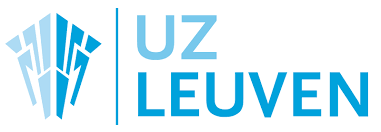 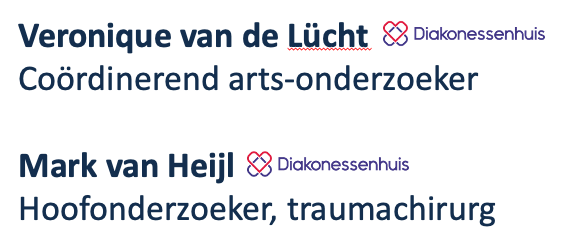 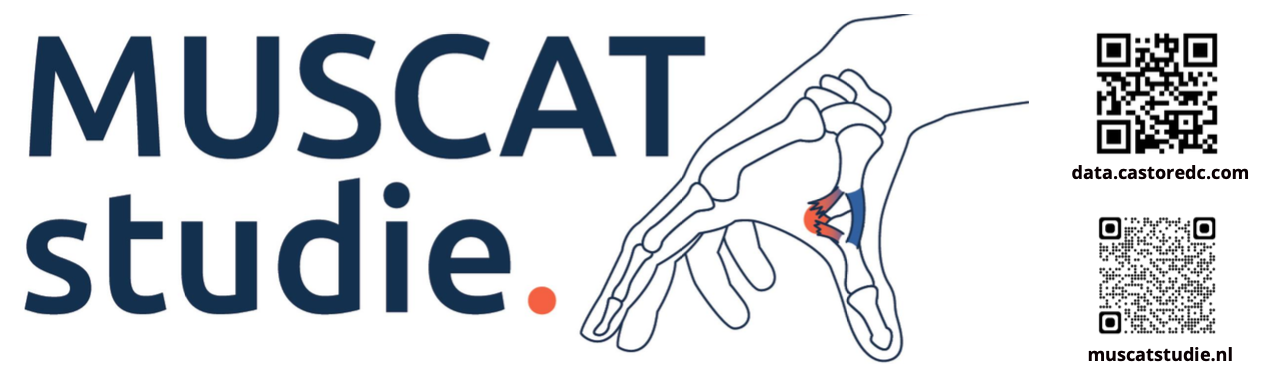 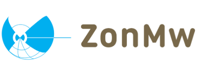 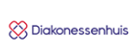 Includeren en randomiseren in CastorEDC.
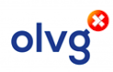 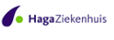 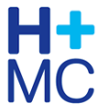 Doorloop de volgende stappen:
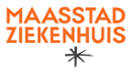 1
De patiënt voldoet aan de in- en exclusie criteria

Het informed consent formulier is ondertekend

Inloggen in Castor EDC. Klik op “+New” om een nieuwe patiënt toe te voegen en vul de gegevens in onder “Baseline” – “Study inclusion”

Wanneer de gegevens onder study inclusion volledig zijn ingevuld wordt gevraagd om naar “Randomization” te gaan, wat te vinden is onder “Record” aan de linkerkant.
Randomiseer de patiënt

Informeer de patiënt over de randomisatie uitslag

Informeer de patiënt dat de arts-onderzoeker contact opneemt voor het invullen van de eerste vragenlijsten. De patiënt zal de vragenlijsten automatisch per email ontvangen. Indien de patiënt de vragen graag op papier wenst in te vullen, stuur dan een mail naar de arts onderzoeker: vvdlucht@diakhuis.nl. De arts onderzoeker zal dit verder regelen.
5
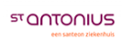 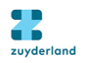 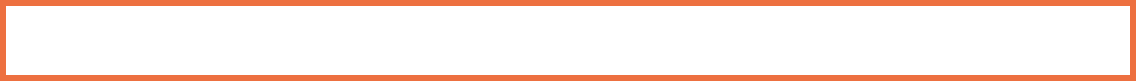 6
2
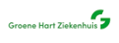 7
3
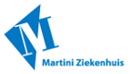 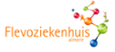 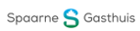 4
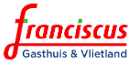 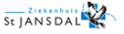 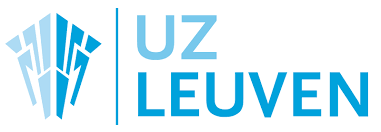 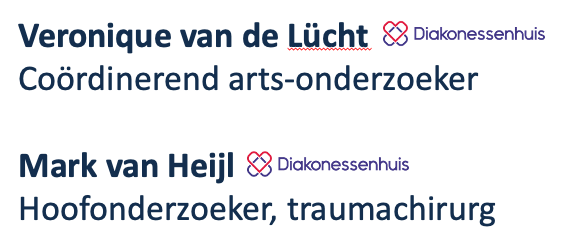 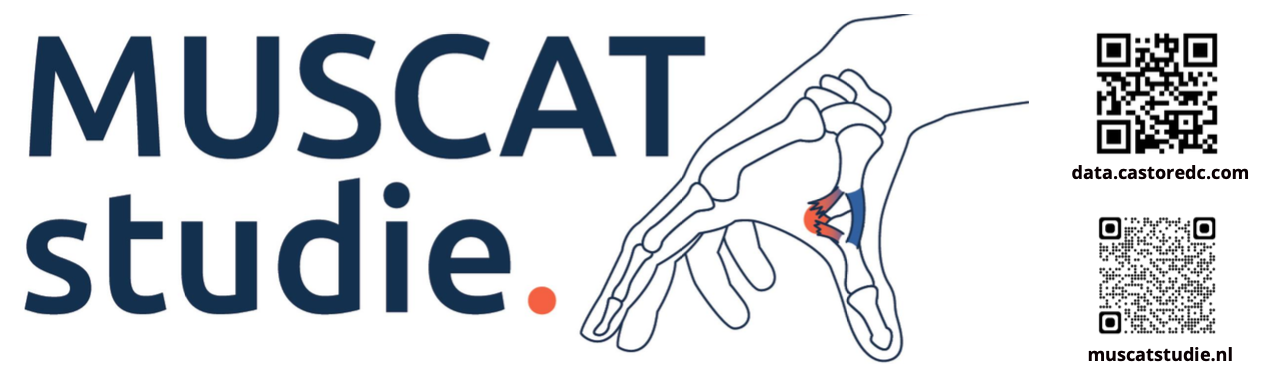 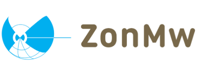 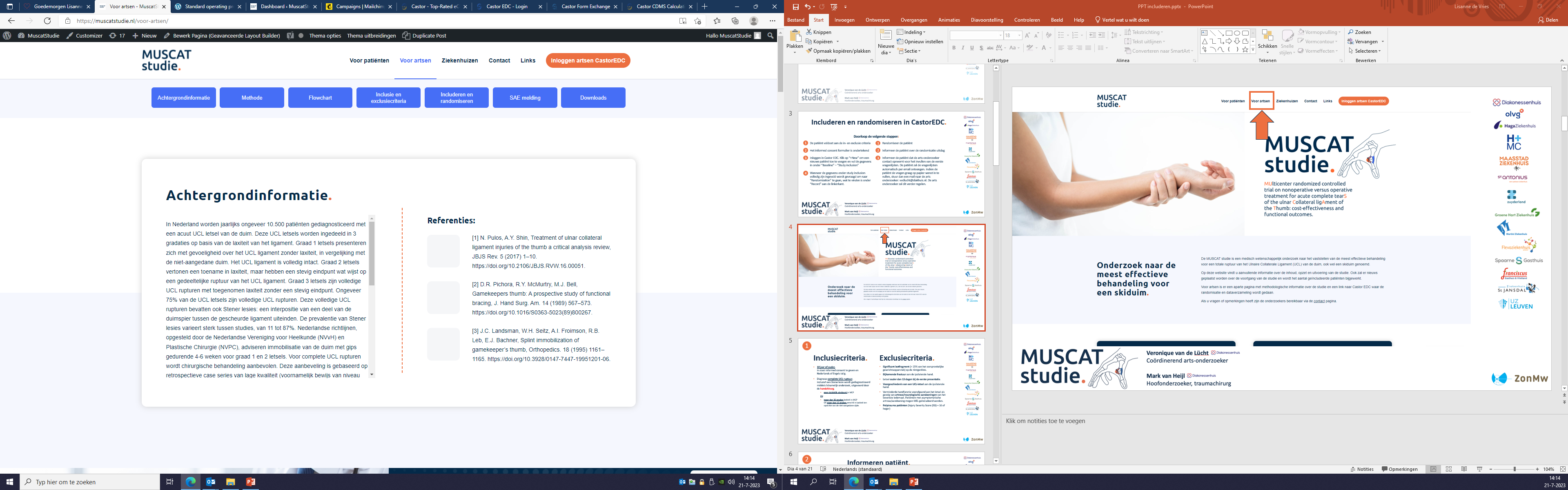 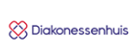 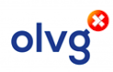 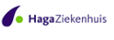 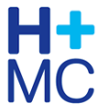 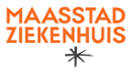 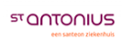 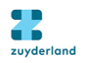 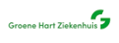 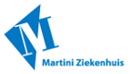 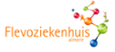 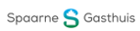 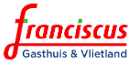 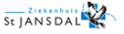 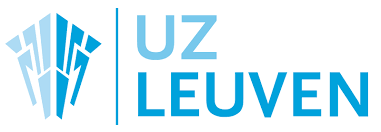 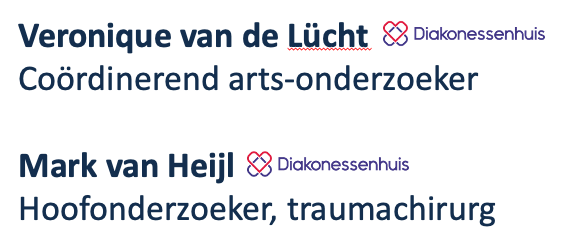 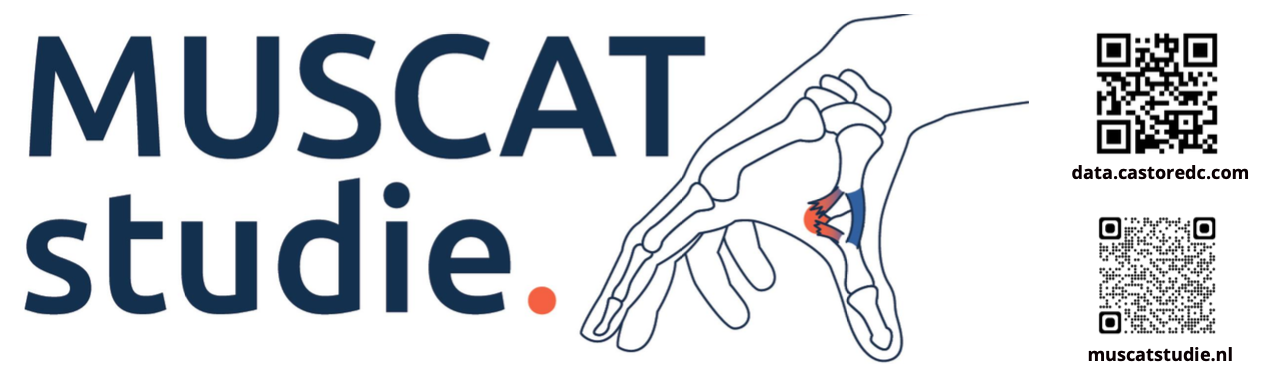 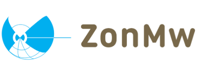 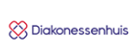 2
Informeren patiënt.
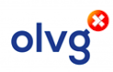 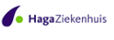 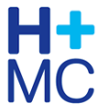 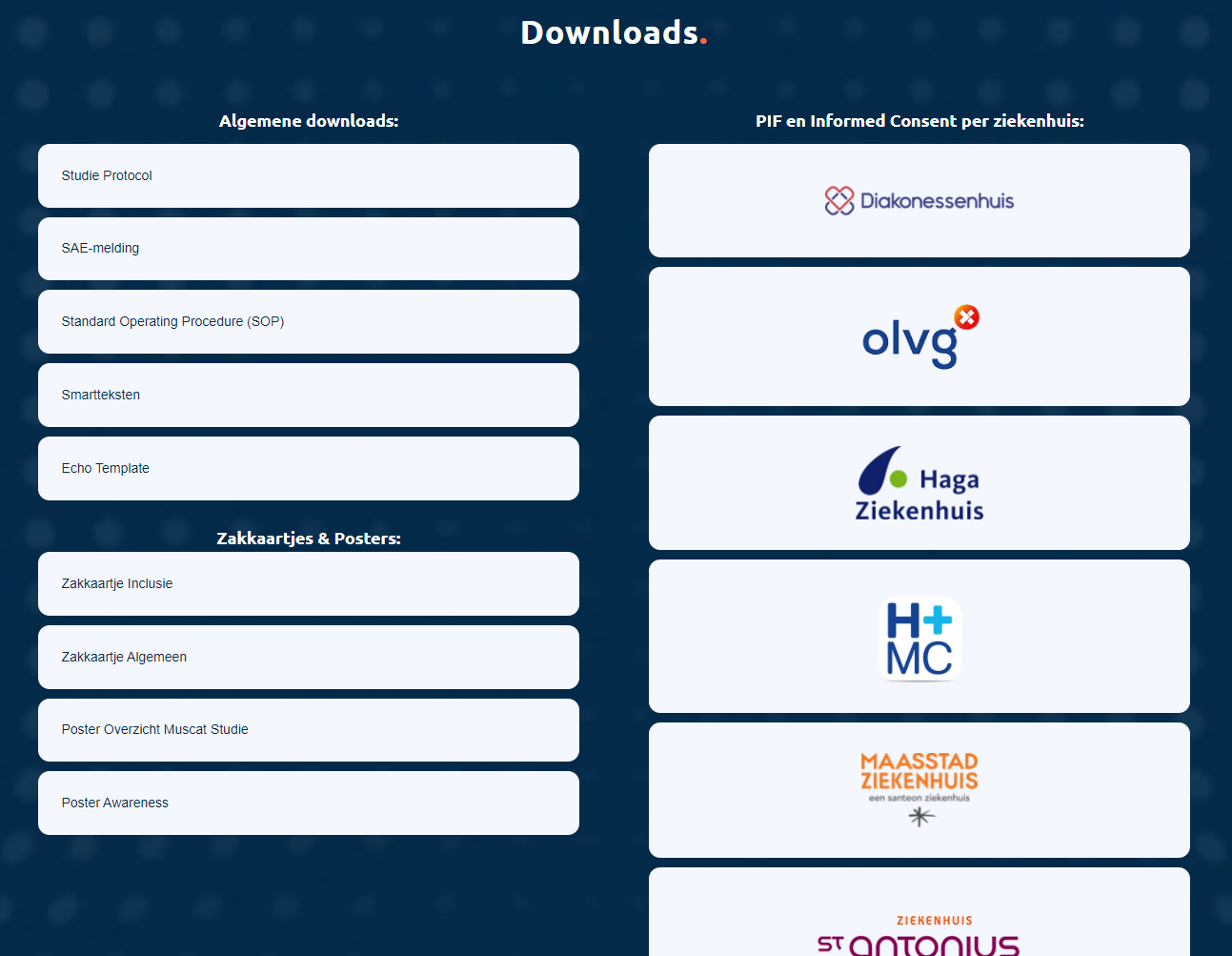 Proefpersonen informatie folders per centrum
Voor artsen – MuscatStudie


Informed consent tekenen
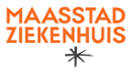 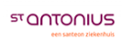 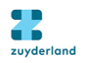 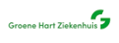 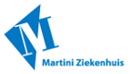 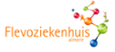 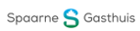 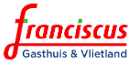 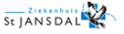 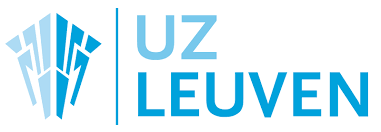 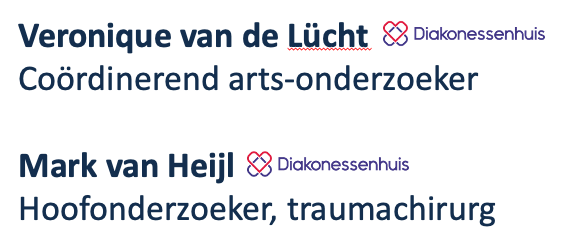 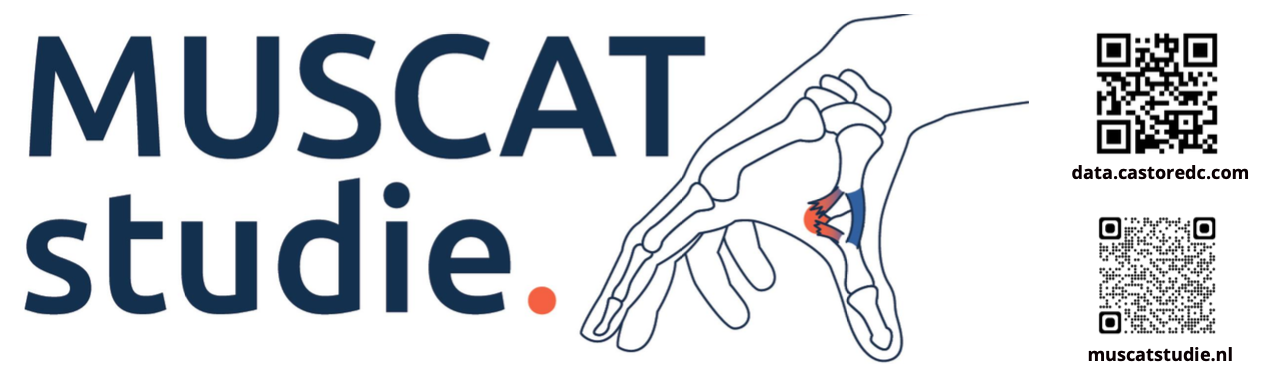 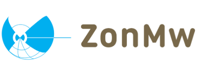 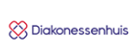 2
Informeren patiënt.
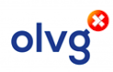 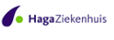 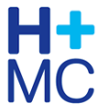 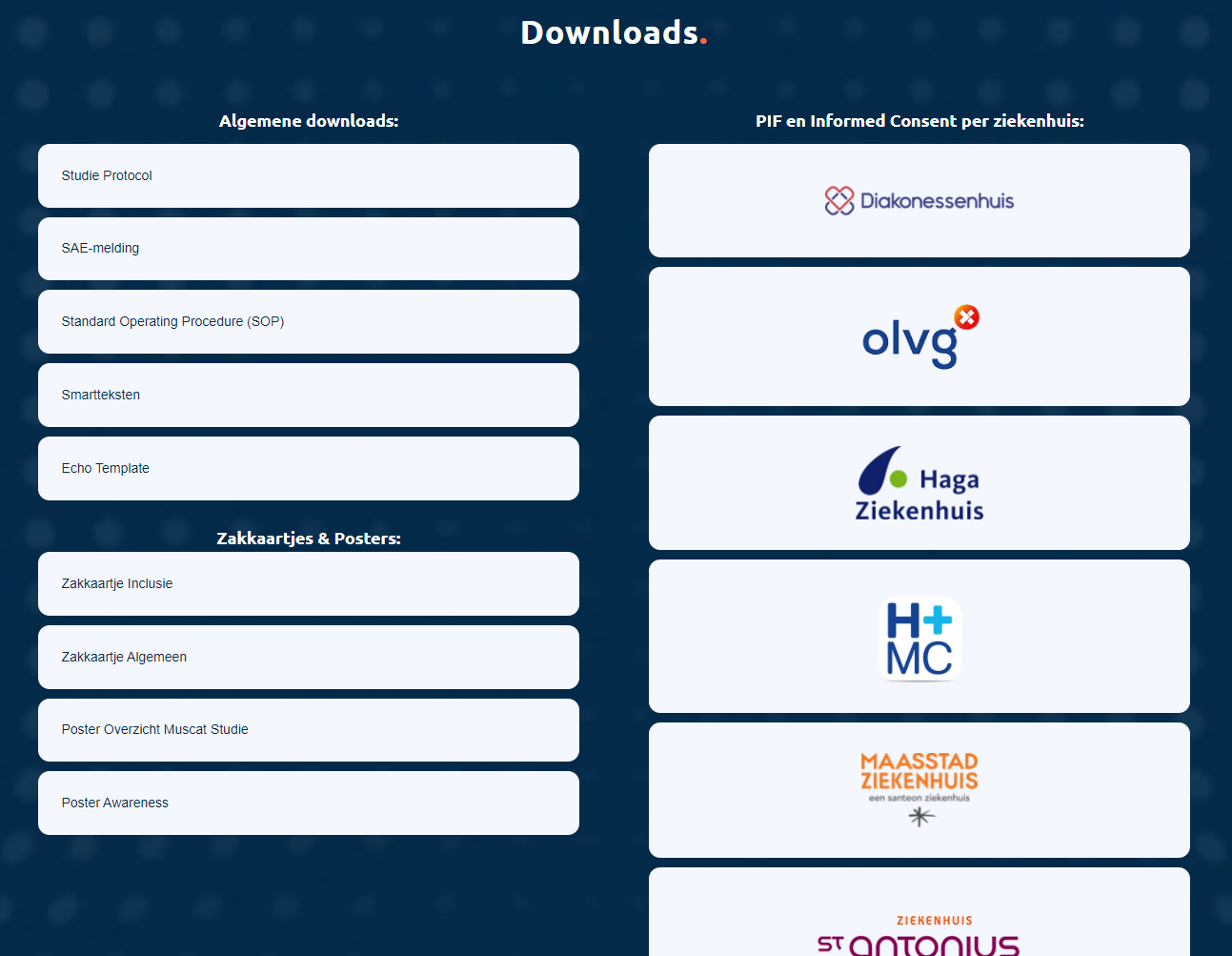 Proefpersonen informatie folder per centrum
Voor artsen – MuscatStudie


Informed consent tekenen
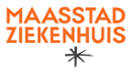 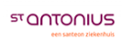 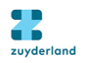 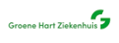 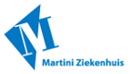 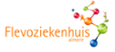 Uitgebreide uitleg over includeren van patiënten kunt u altijd terugvinden in de Standard Operating Procedure (SOP)
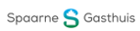 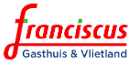 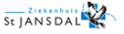 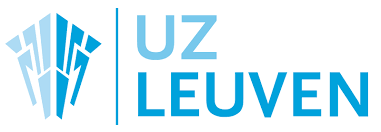 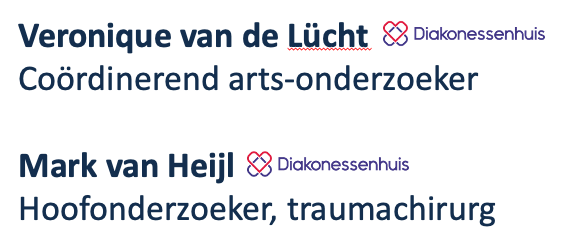 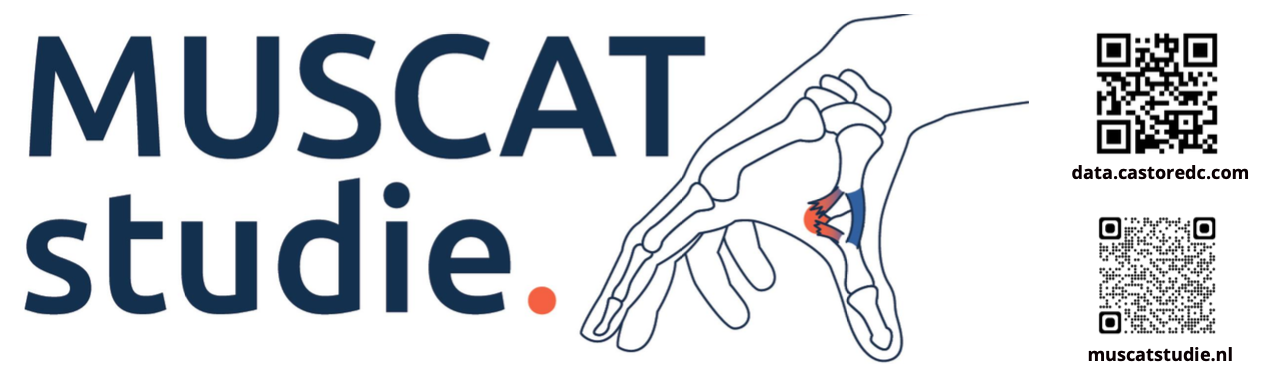 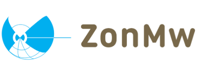 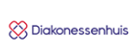 Includeren en randomiseren in CastorEDC.
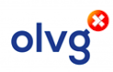 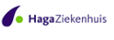 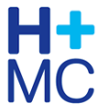 Doorloop de volgende stappen:
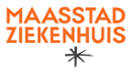 1
De patiënt voldoet aan de in- en exclusie criteria

Het informed consent formulier is ondertekend

Inloggen in Castor EDC. Klik op “+New” om een nieuwe patiënt toe te voegen en vul de gegevens in onder “Baseline” – “Study inclusion”

Wanneer de gegevens onder study inclusion volledig zijn ingevuld wordt gevraagd om naar “Randomization” te gaan, wat te vinden is onder “Record” aan de linkerkant.
Randomiseer de patiënt

Informeer de patiënt over de randomisatie uitslag

Informeer de patiënt dat de arts-onderzoeker contact opneemt voor het invullen van de eerste vragenlijsten. De patiënt zal de vragenlijsten automatisch per email ontvangen. Indien de patiënt de vragen graag op papier wenst in te vullen, stuur dan een mail naar de arts onderzoeker: vvdlucht@diakhuis.nl. De arts onderzoeker zal dit verder regelen.
5
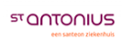 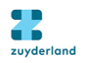 6
2
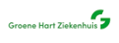 7
3
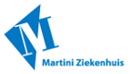 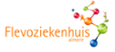 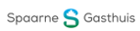 4
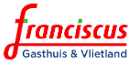 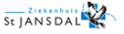 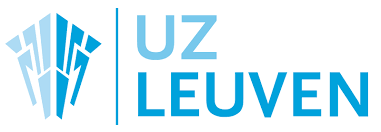 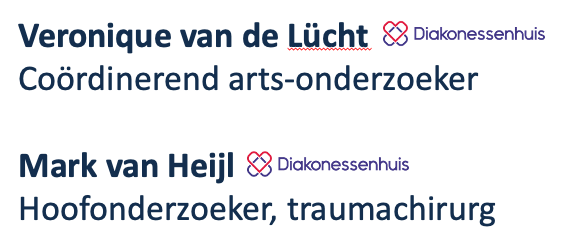 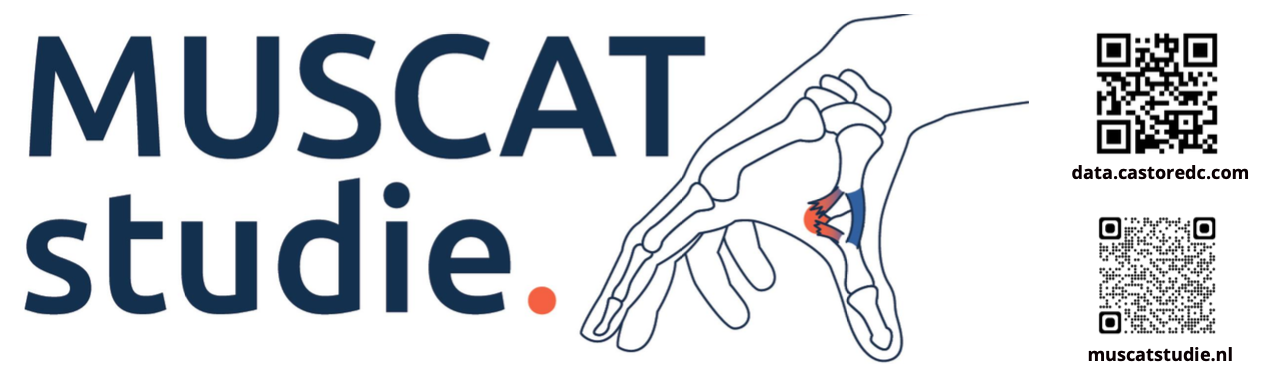 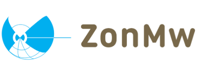 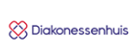 3
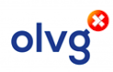 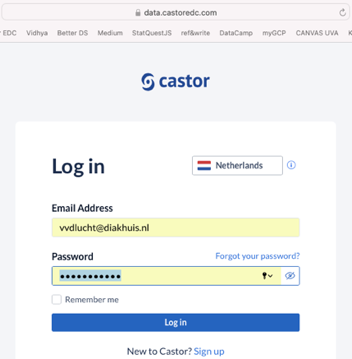 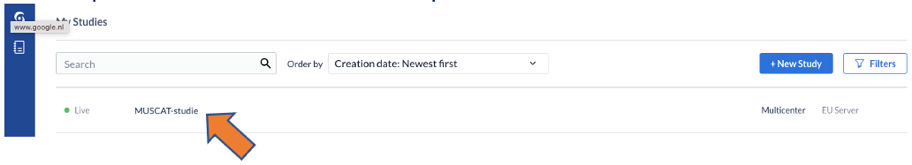 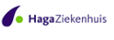 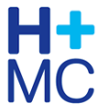 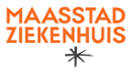 Dubbelklik op Muscat studie
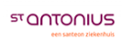 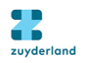 Maak een nieuwe deelnemer aan. 
Let op: vul het email adres van de patiënt in!
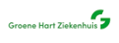 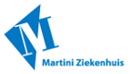 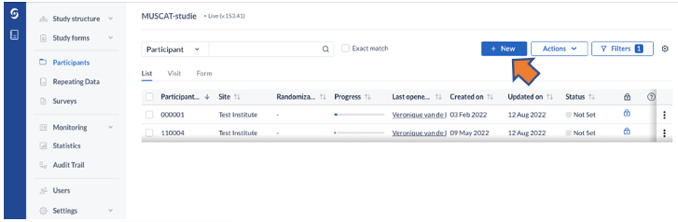 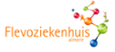 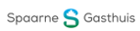 Inloggen in CastorEDC
https://data.castoredc.com/
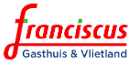 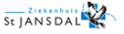 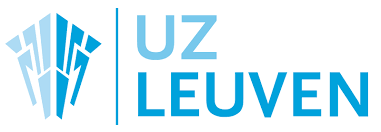 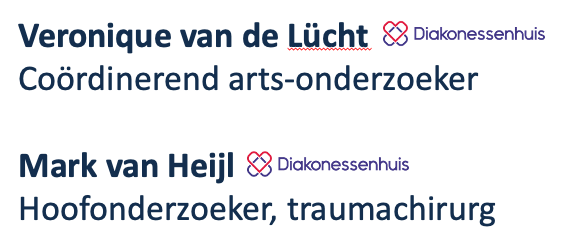 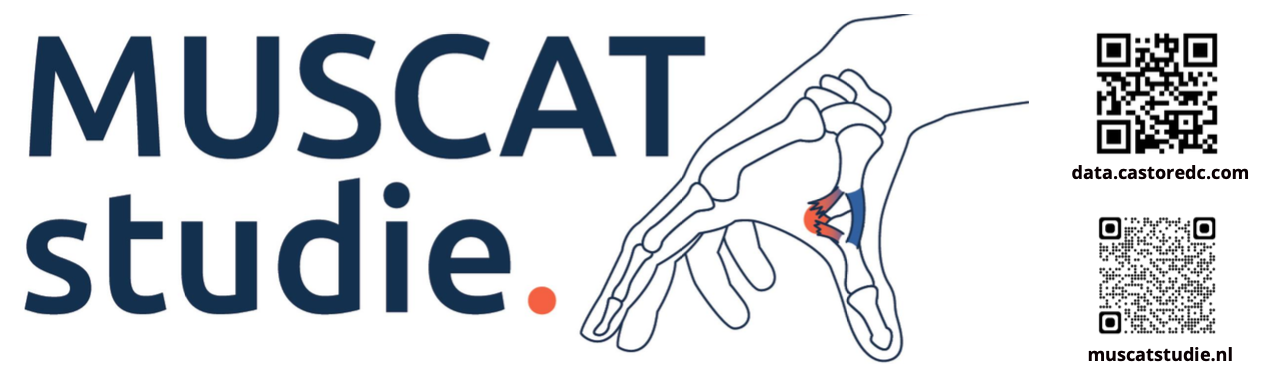 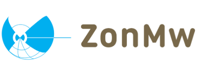 4
Vul de vragen in bij Baseline – Study Inclusion
Hierna kan je de patiënt Randomiseren
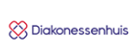 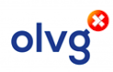 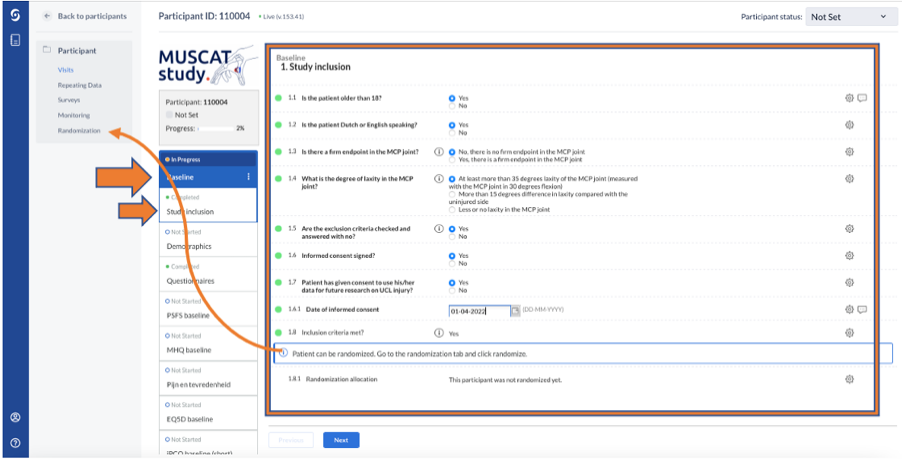 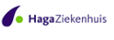 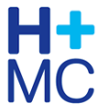 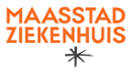 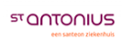 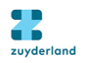 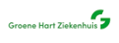 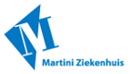 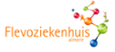 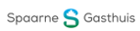 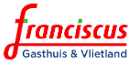 5
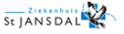 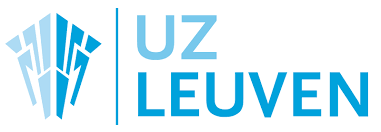 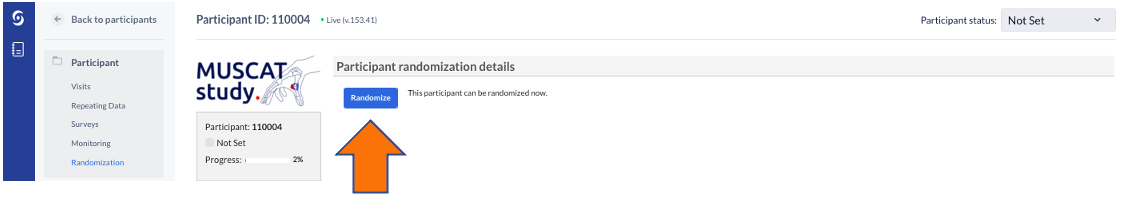 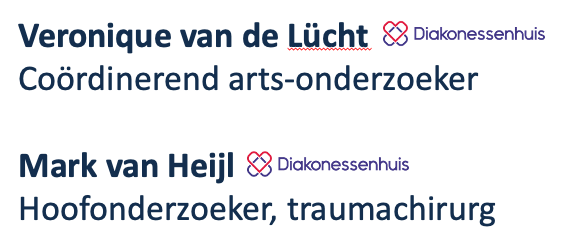 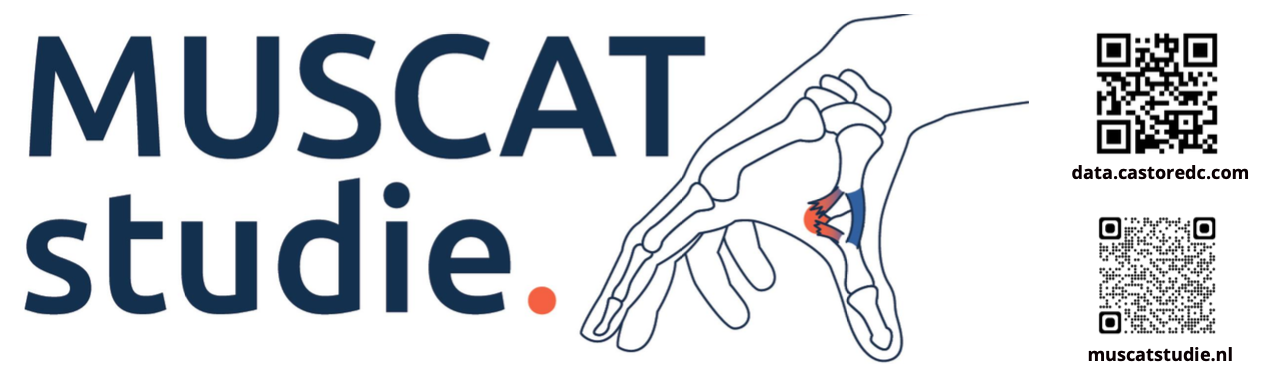 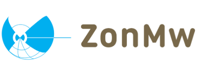 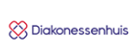 Includeren en randomiseren in CastorEDC.
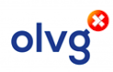 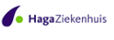 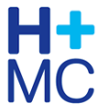 Doorloop de volgende stappen:
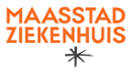 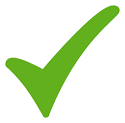 Randomiseer de patiënt

Informeer de patiënt over de randomisatie uitslag

Informeer de patiënt dat de arts-onderzoeker contact opneemt voor het invullen van de eerste vragenlijsten. De patiënt zal de vragenlijsten automatisch per email ontvangen. Indien de patiënt de vragen graag op papier wenst in te vullen, stuur dan een mail naar de arts onderzoeker: vvdlucht@diakhuis.nl. De arts onderzoeker zal dit verder regelen.
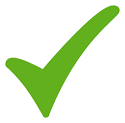 1
De patiënt voldoet aan de in- en exclusie criteria

Het informed consent formulier is ondertekend

Inloggen in Castor EDC. Klik op “+New” om een nieuwe patiënt toe te voegen en vul de gegevens in onder “Baseline” – “Study inclusion”

Wanneer de gegevens onder study inclusion volledig zijn ingevuld wordt gevraagd om naar “Randomization” te gaan, wat te vinden is onder “Record” aan de linkerkant.
5
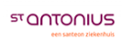 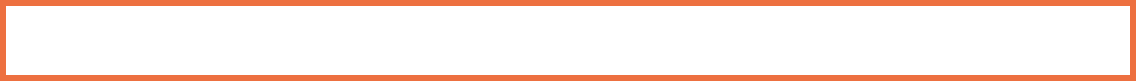 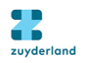 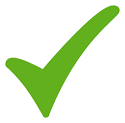 6
2
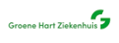 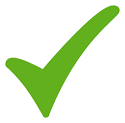 7
3
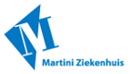 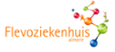 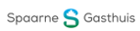 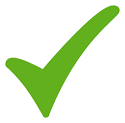 4
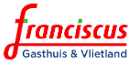 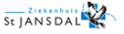 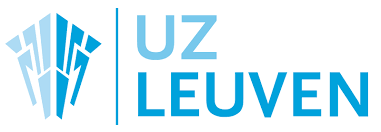 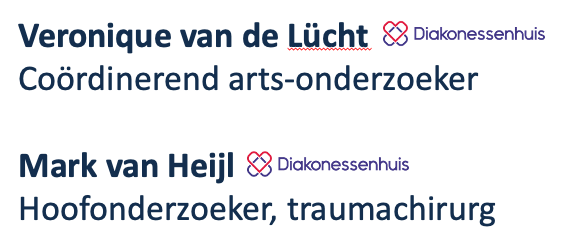 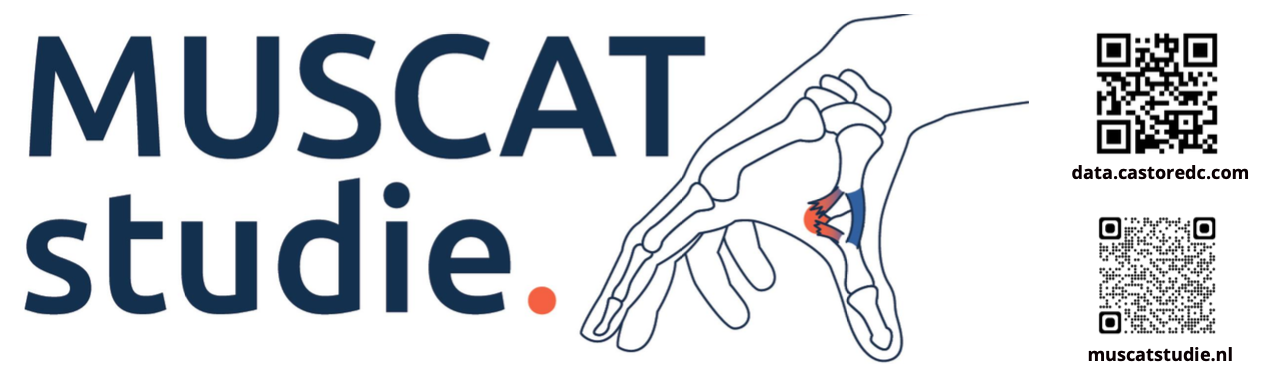 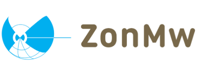 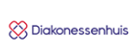 Includeren en randomiseren in CastorEDC.
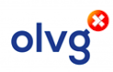 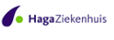 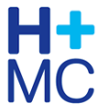 Doorloop de volgende stappen:
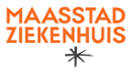 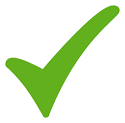 Randomiseer de patiënt

Informeer de patiënt over de randomisatie uitslag

Informeer de patiënt dat de arts-onderzoeker contact opneemt voor het invullen van de eerste vragenlijsten. De patiënt zal de vragenlijsten automatisch per email ontvangen. Indien de patiënt de vragen graag op papier wenst in te vullen, stuur dan een mail naar de arts onderzoeker: vvdlucht@diakhuis.nl. De arts onderzoeker zal dit verder regelen.
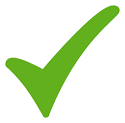 1
De patiënt voldoet aan de in- en exclusie criteria

Het informed consent formulier is ondertekend

Inloggen in Castor EDC. Klik op “+New” om een nieuwe patiënt toe te voegen en vul de gegevens in onder “Baseline” – “Study inclusion”

Wanneer de gegevens onder study inclusion volledig zijn ingevuld wordt gevraagd om naar “Randomization” te gaan, wat te vinden is onder “Record” aan de linkerkant.
5
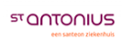 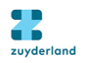 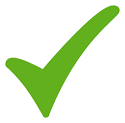 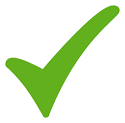 6
2
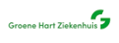 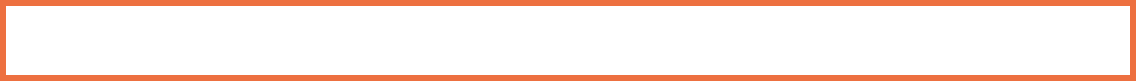 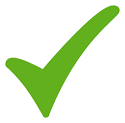 7
3
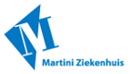 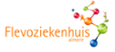 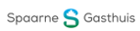 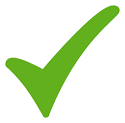 4
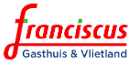 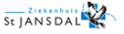 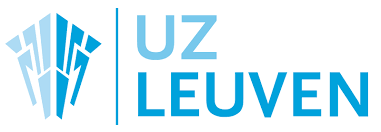 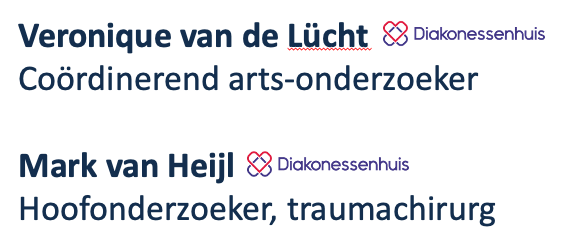 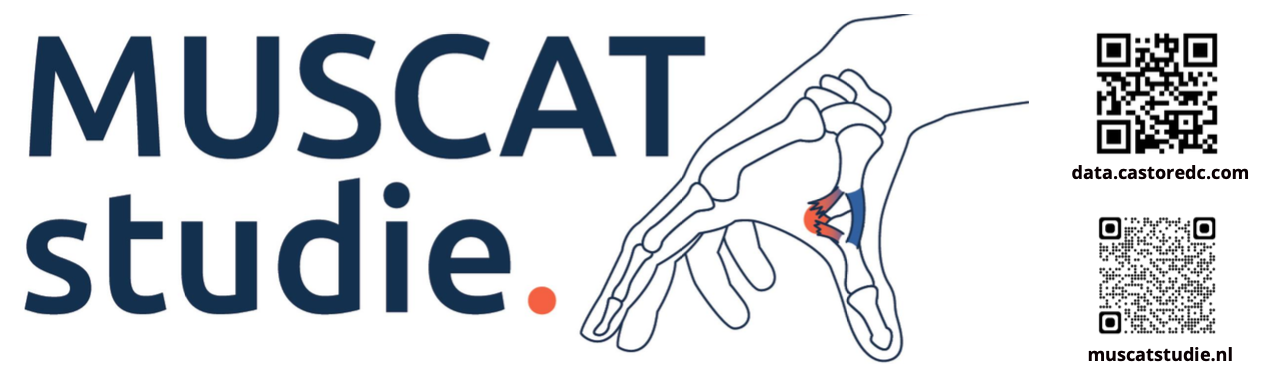 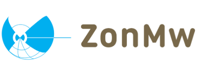 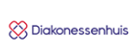 Loting voor gipsbehandeling
..
Loting voor Operatie
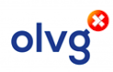 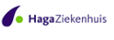 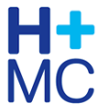 Geblindeerde echo
Plan de operatie op zo kort mogelijke termijn, bij voorkeur binnen 5 dagen en geef tot die tijd gips. Na de operatie voor in totaal 4 weken hard skiduim gips, waarna handtherapie en 4 weken afneembaar gips.
Niet afneembaar hard skiduim gips voor in totaal 4 weken. Daarna handtherapie en 4 weken afneembaar gips
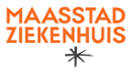 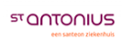 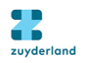 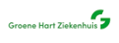 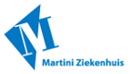 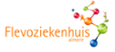 Eerste follow-up afspraak

2-3 weken na start gipsbehandeling bij handchirurg 
+ 4 weken na start gipsbehandeling
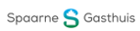 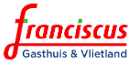 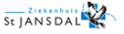 Eerste follow-up afspraak

4 weken na de operatie bij handchirurg
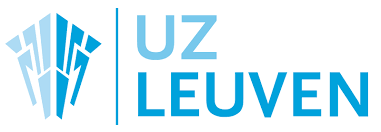 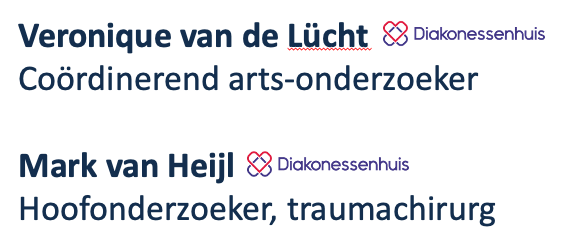 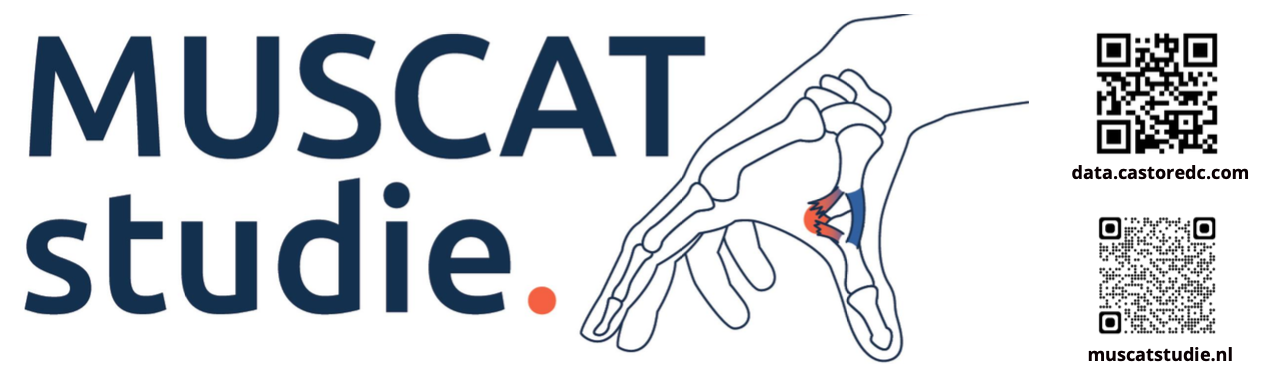 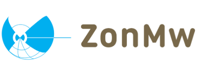 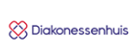 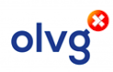 Geblindeerde echo.
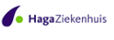 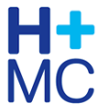 Het liefst op de dag van presentatie, of op korte termijn indien de patiënt in de mogelijkheid is hiervoor terug te komen. 









ORDER: Geblindeerde echo voor behandelaar en patiënt in het kader van MUSCAT studie. Verslag niet in EPD noteren. Template voor verslag is te downloaden op de website 
www.muscatstudie.nl of kan gemaild worden.
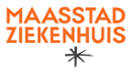 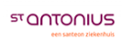 Gipsbehandeling
Operatieve behandeling
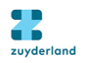 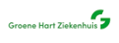 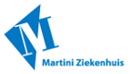 Uiterlijk de dag van de operatie
Uiterlijk tijdens herbeoordeling op 2 weken
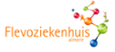 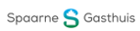 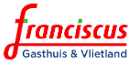 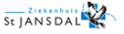 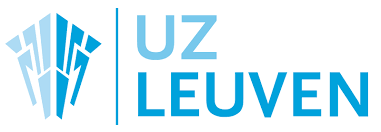 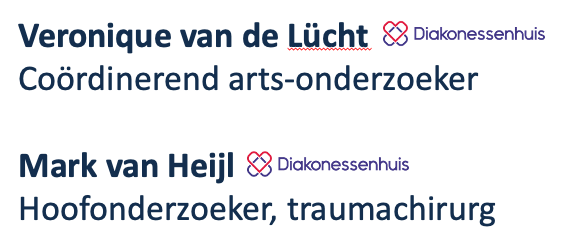 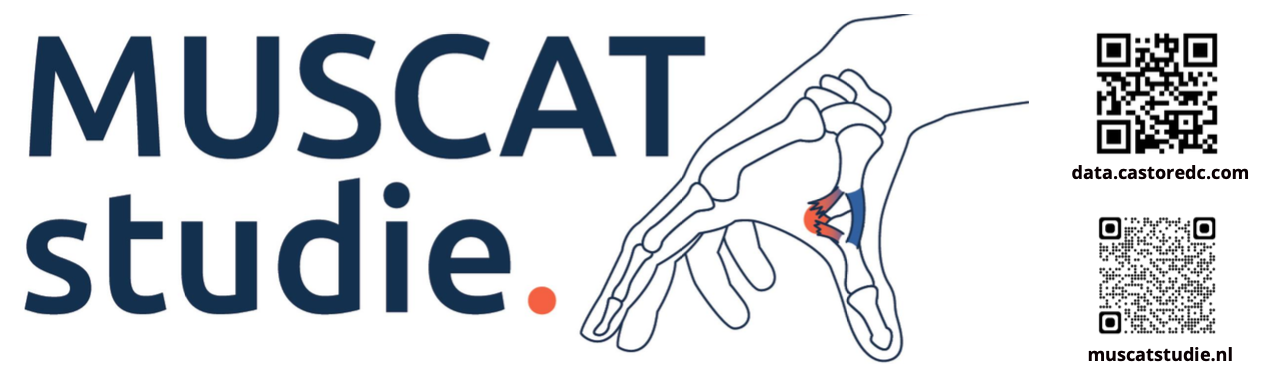 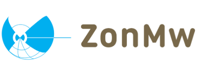 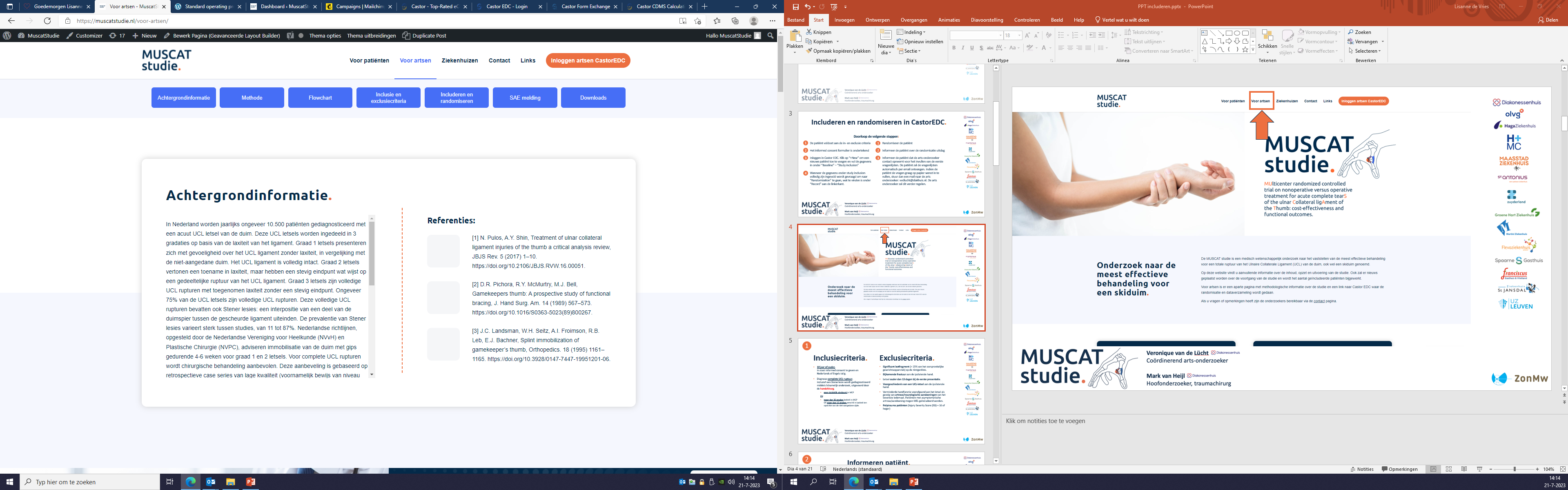 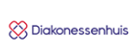 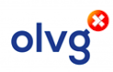 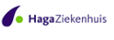 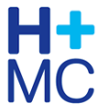 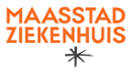 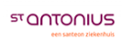 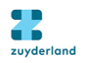 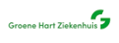 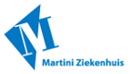 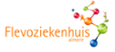 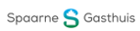 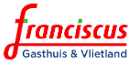 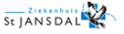 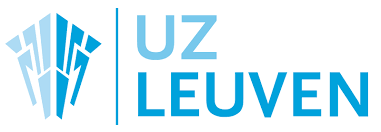 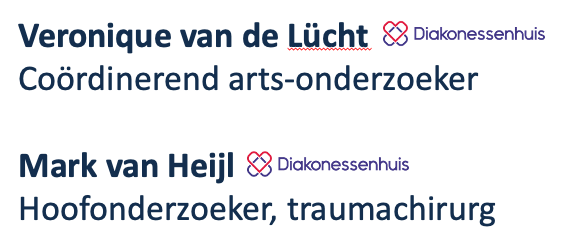 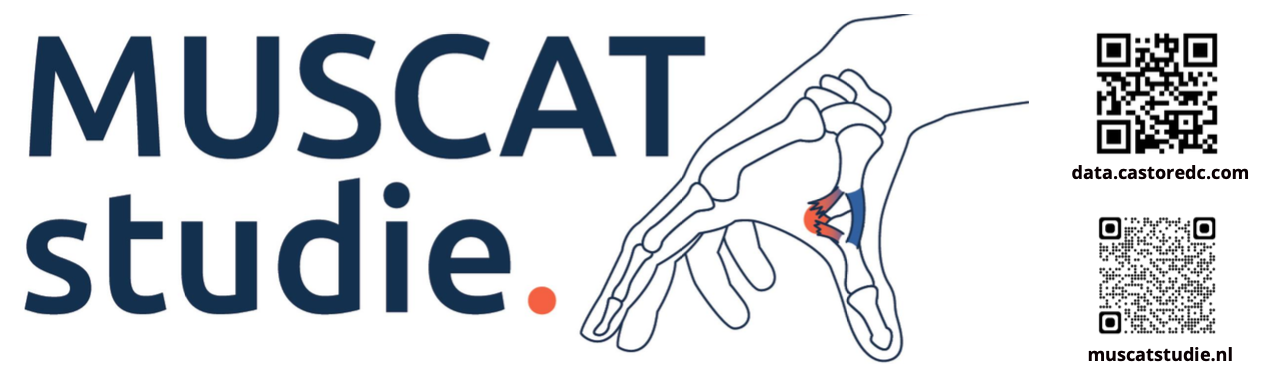 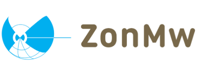 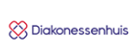 Stroomschema (flowchart).
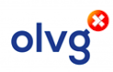 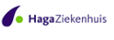 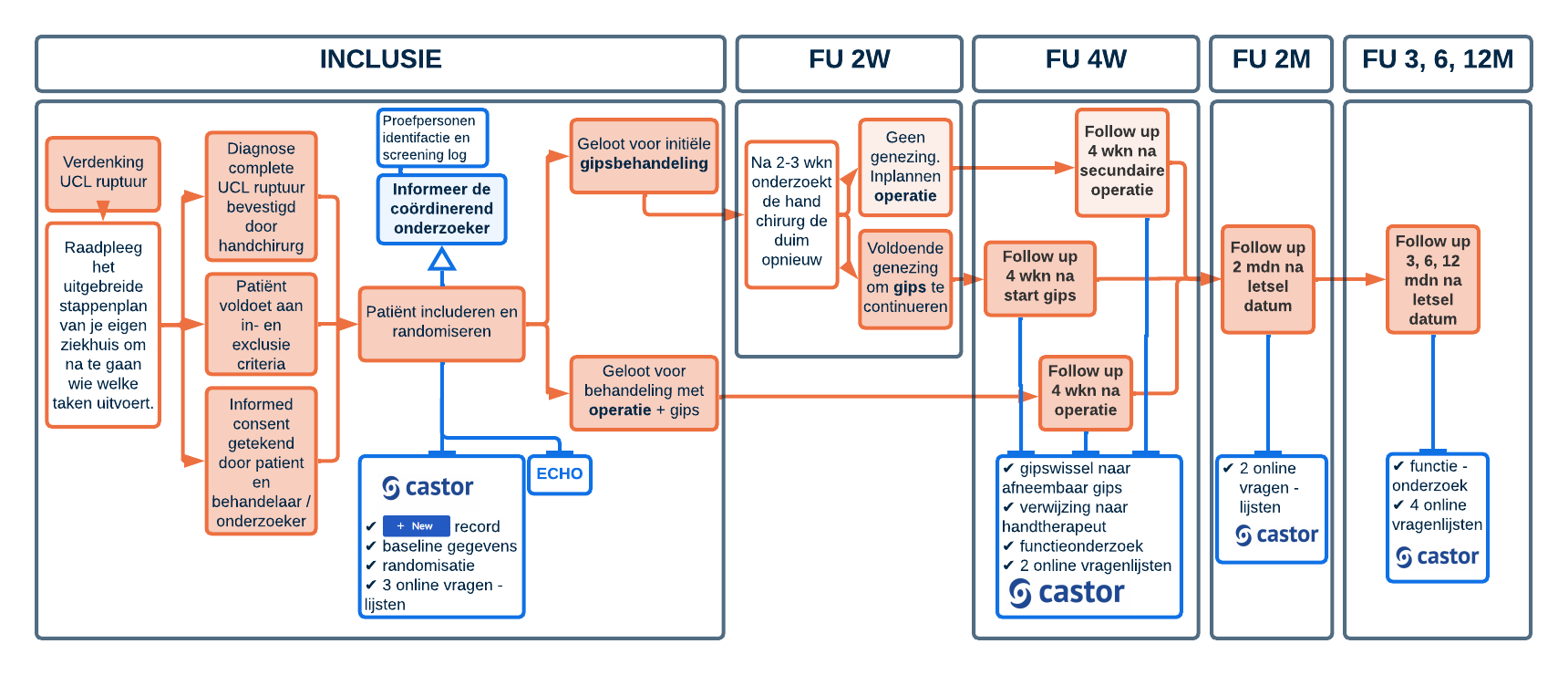 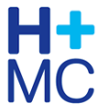 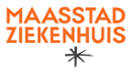 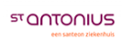 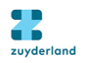 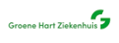 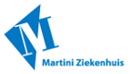 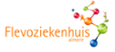 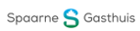 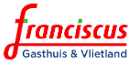 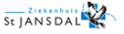 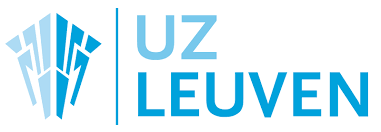 Functieonderzoek:
- Flexie en extensie IP en MCP 
- Abductie CMC
- Kapandji score
- Grip strength, key pinch, tip pinch

Op 3M zowel de aangedane als de niet aangedane hand
Functieonderzoek:
- Flexie en extensie IP en MCP 
- Abductie CMC
- Kapandji score

Zowel de aangedane als de niet aangedane hand.
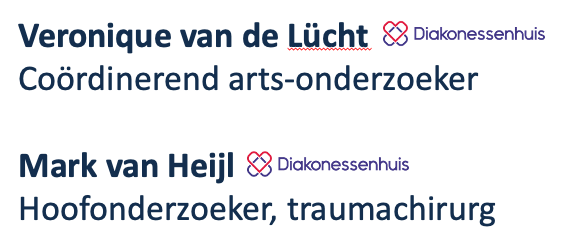 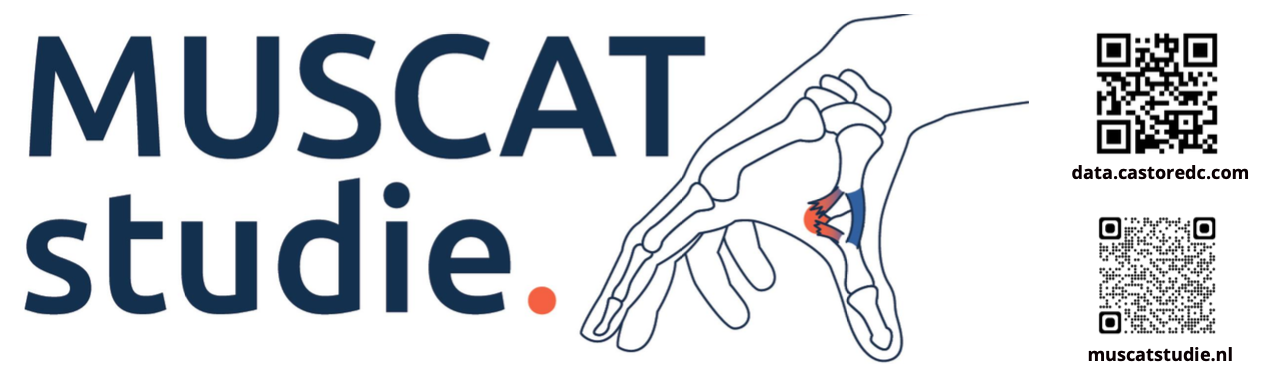 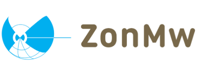 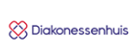 Smartteksten.
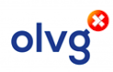 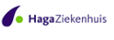 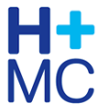 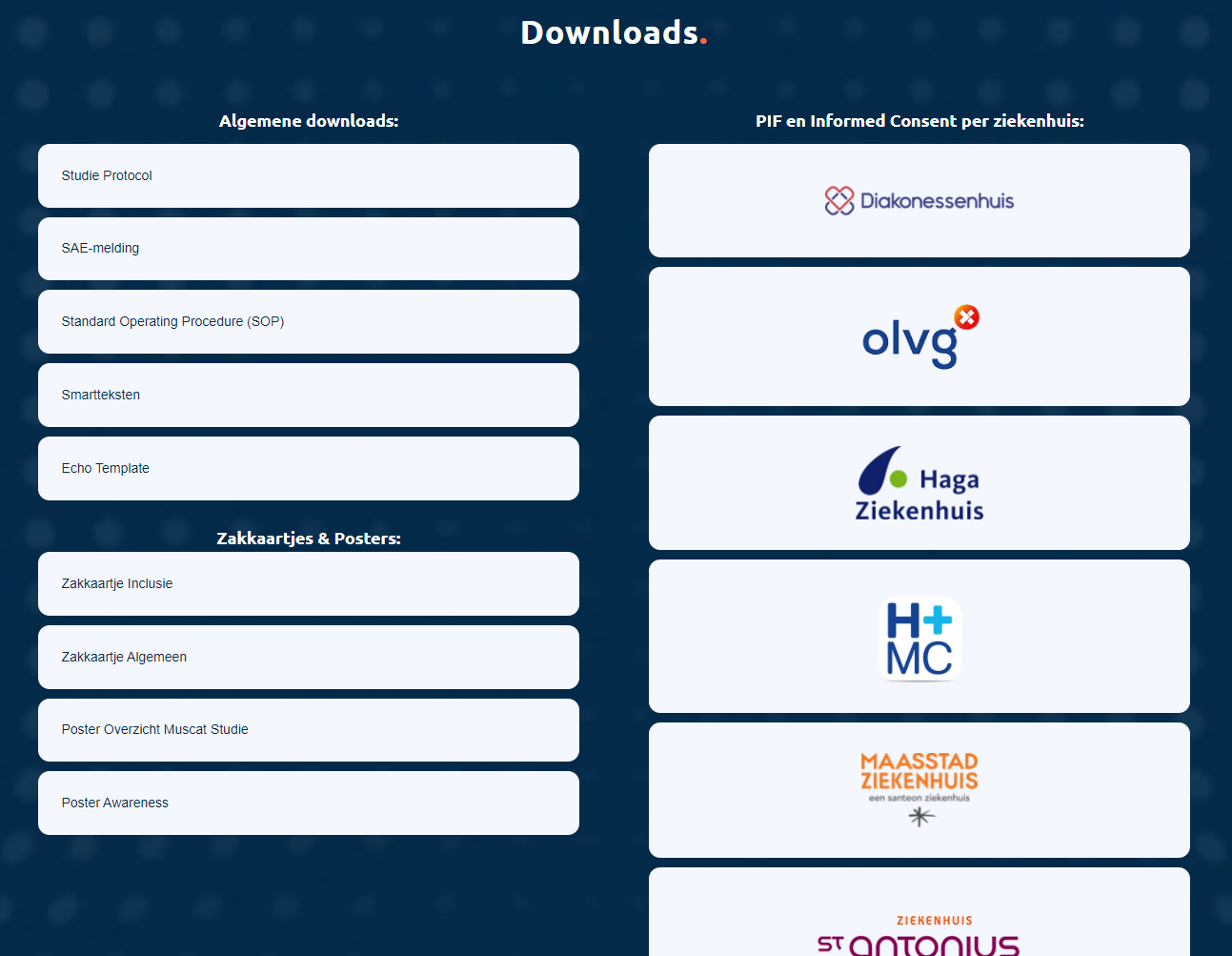 Maak in het EPD gebruik van de Smartteksten. 
Let erop dat je deze volledig in vult.





Voor ieder follow-up moment is een bijbehorende smarttekst.
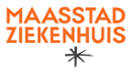 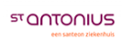 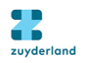 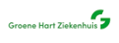 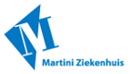 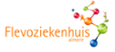 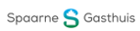 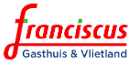 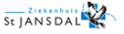 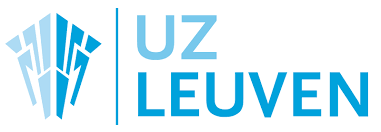 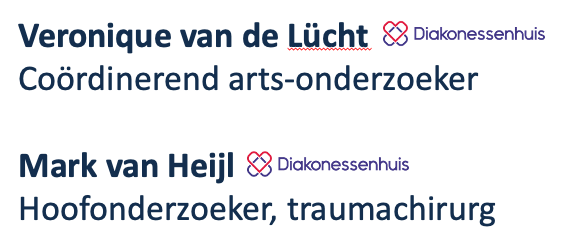 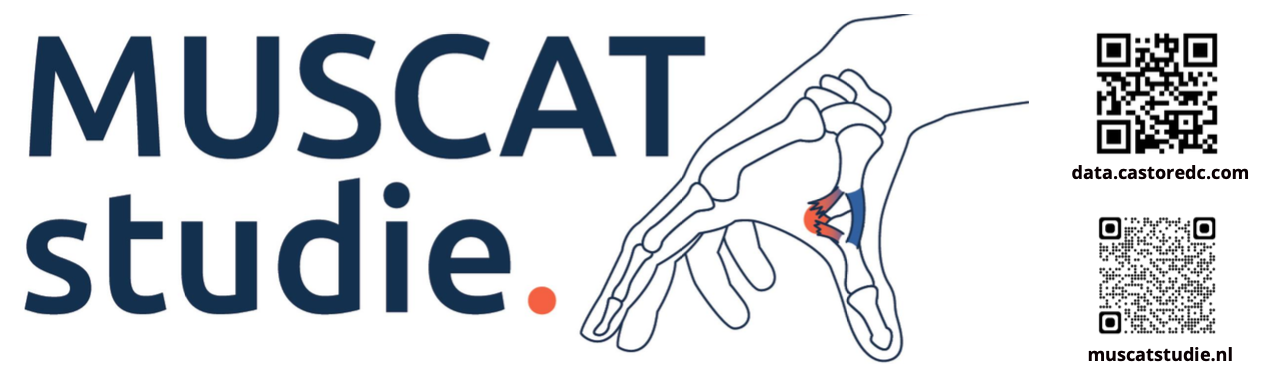 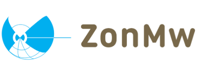 Link: Voor artsen – MuscatStudie
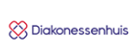 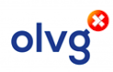 Checklist inclusie.
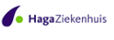 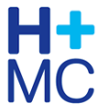 Getekend informed consent
Inclusie (studienummer!) + randomisatie via CastorEDC 
Geblindeerde echo
Follow-up afspraken
Loting gips: 2-3 weken (HANDCHIRURG) + 4 weken na start gipsbehandeling
Loting operatie: 4 weken na operatie

Smarttekst .MUSCATINCLUSIE volledig ingevuld 
Patiënt toevoegen aan trial in EPD 
Proefpersonen identificatie en screening log
 
Informeren coördinerend onderzoeker Veronique
Email: vvdlucht@diakhuis.nl 
Tel: 0882508477    –    Mobiel: 0613484191
 
Gegevens in CastorEDC en smarttekst inclusie
Vragenlijsten
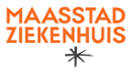 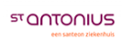 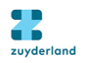 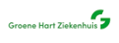 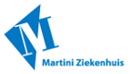 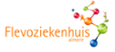 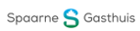 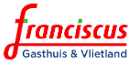 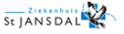 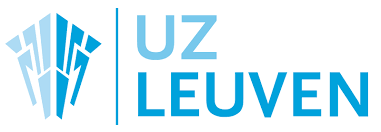 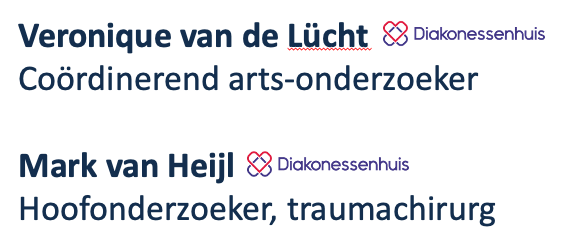 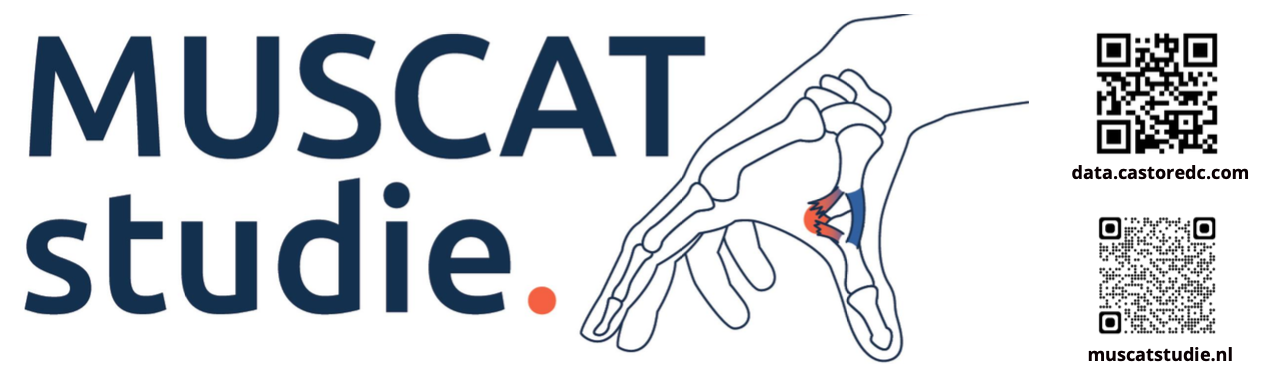 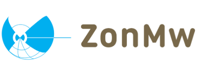 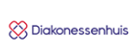 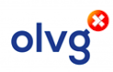 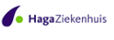 Website.
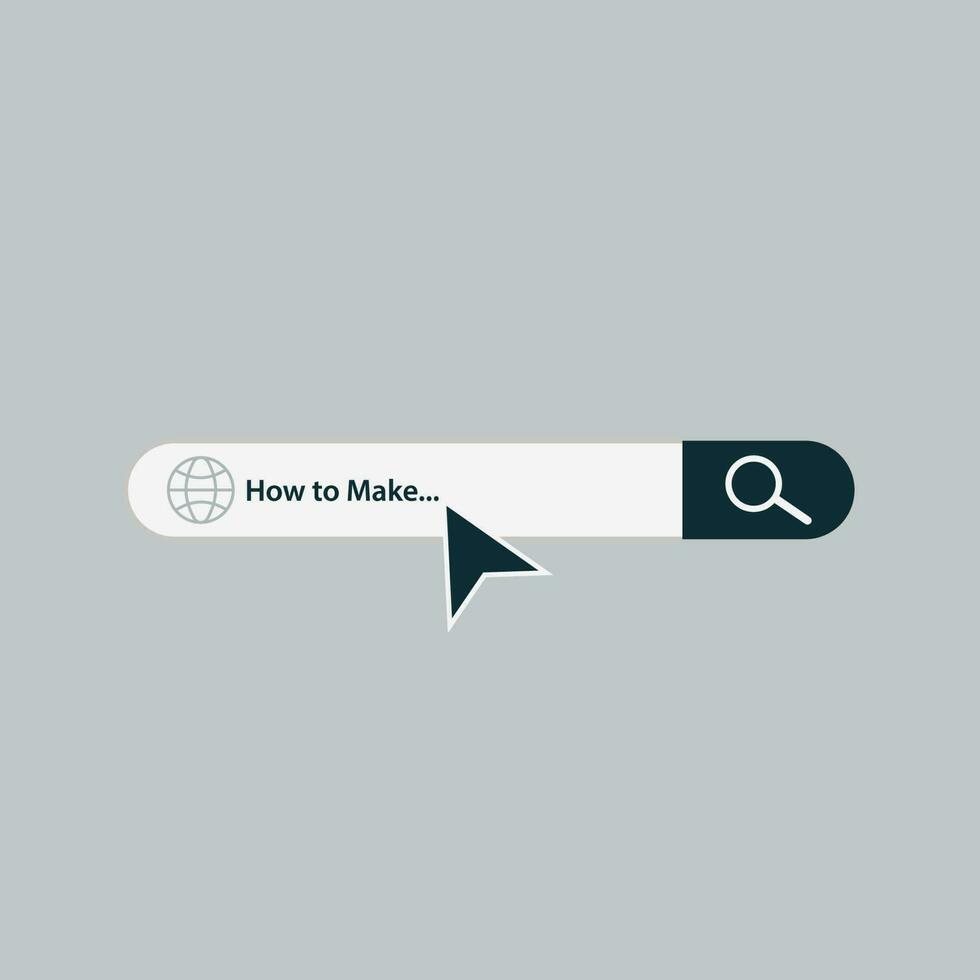 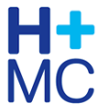 www.muscatstudie.nl
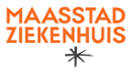 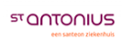 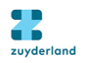 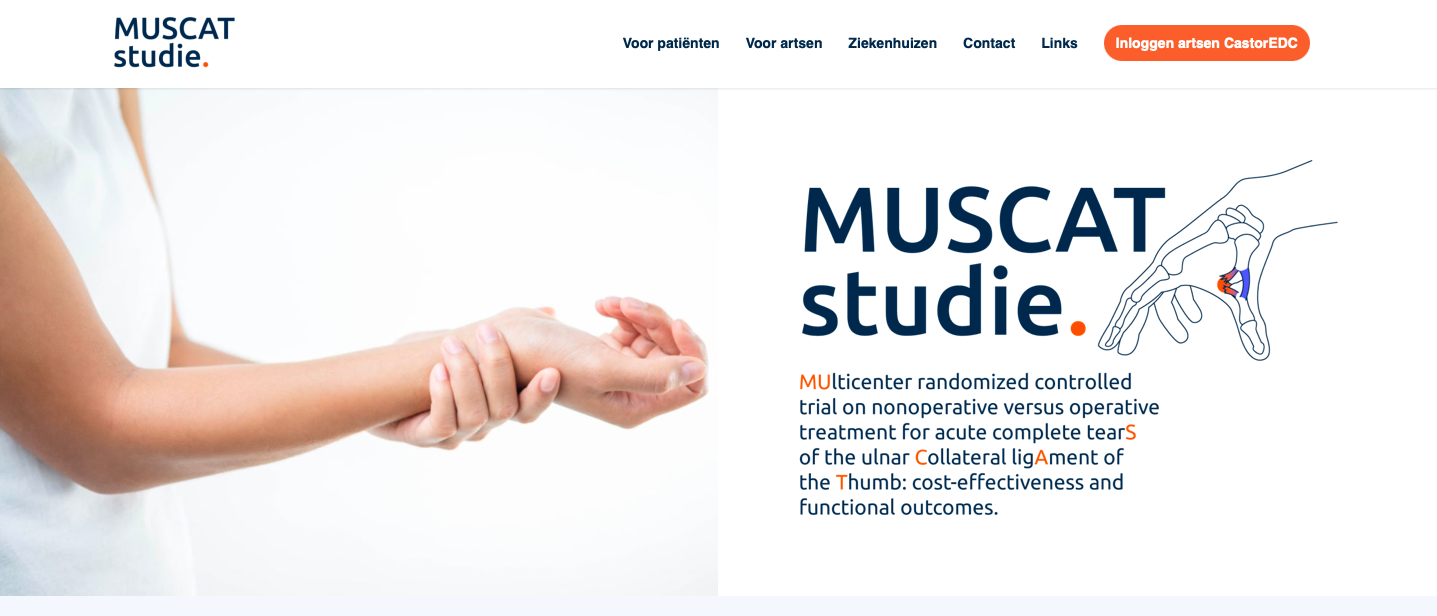 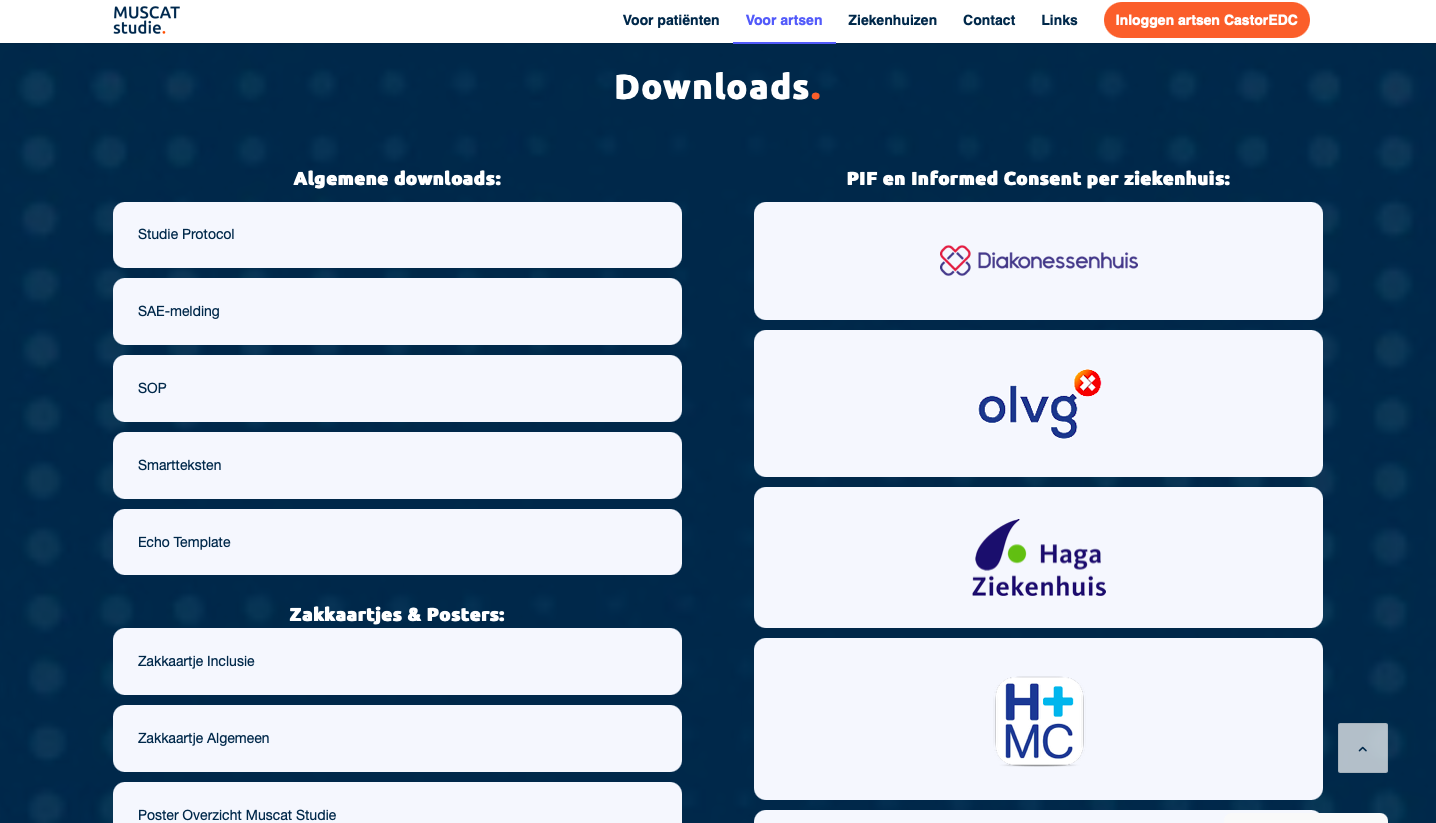 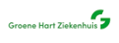 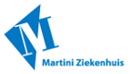 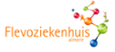 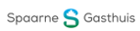 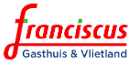 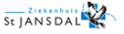 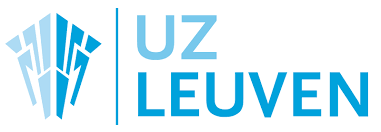 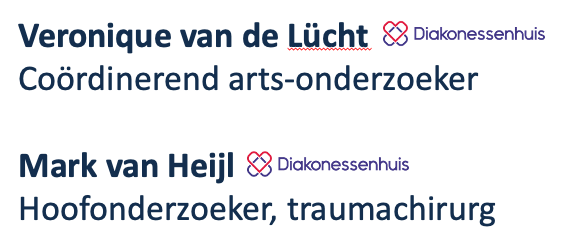 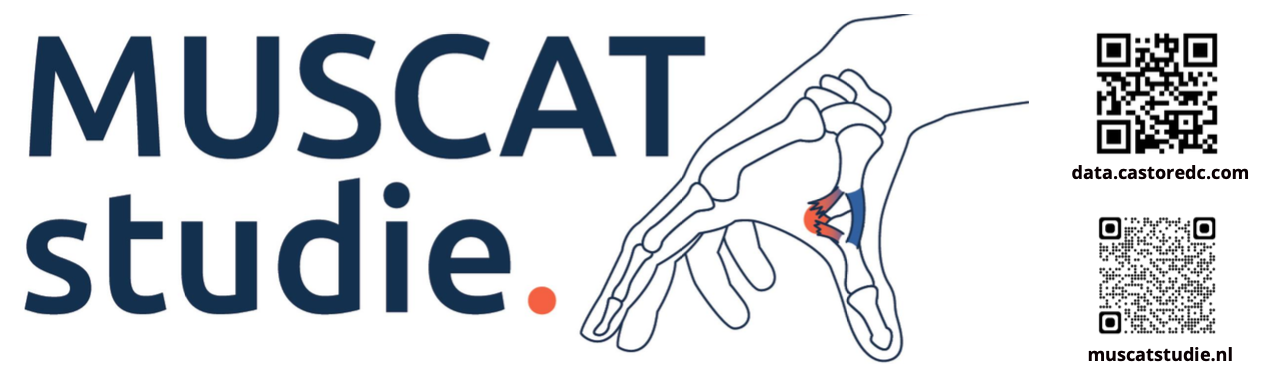 Link:
Voor artsen – MuscatStudie
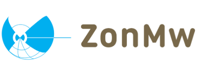 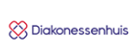 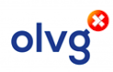 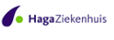 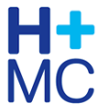 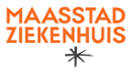 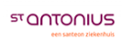 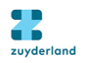 Bedankt!
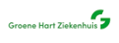 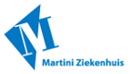 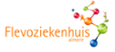 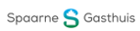 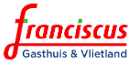 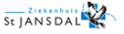 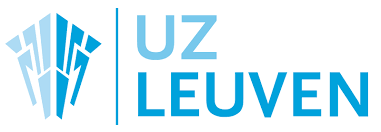 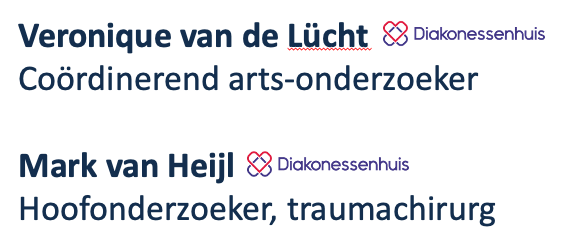 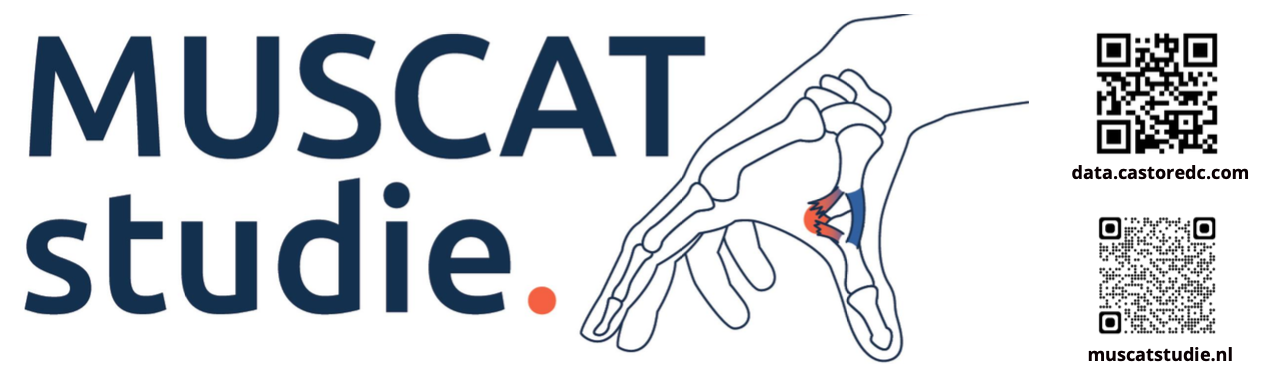 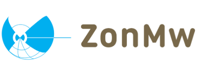 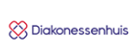 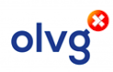 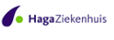 Stroomschema.
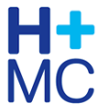 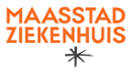 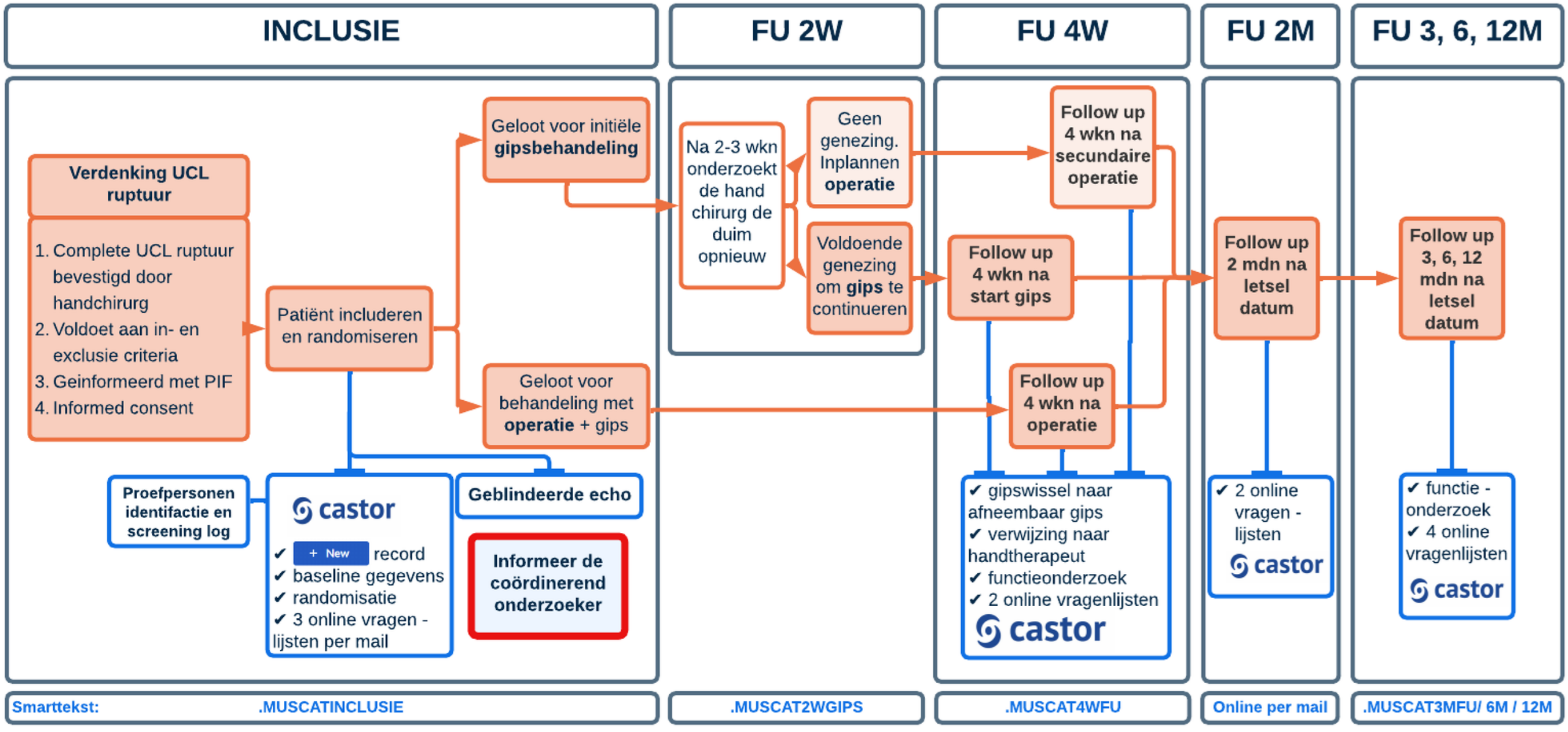 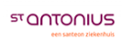 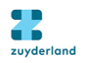 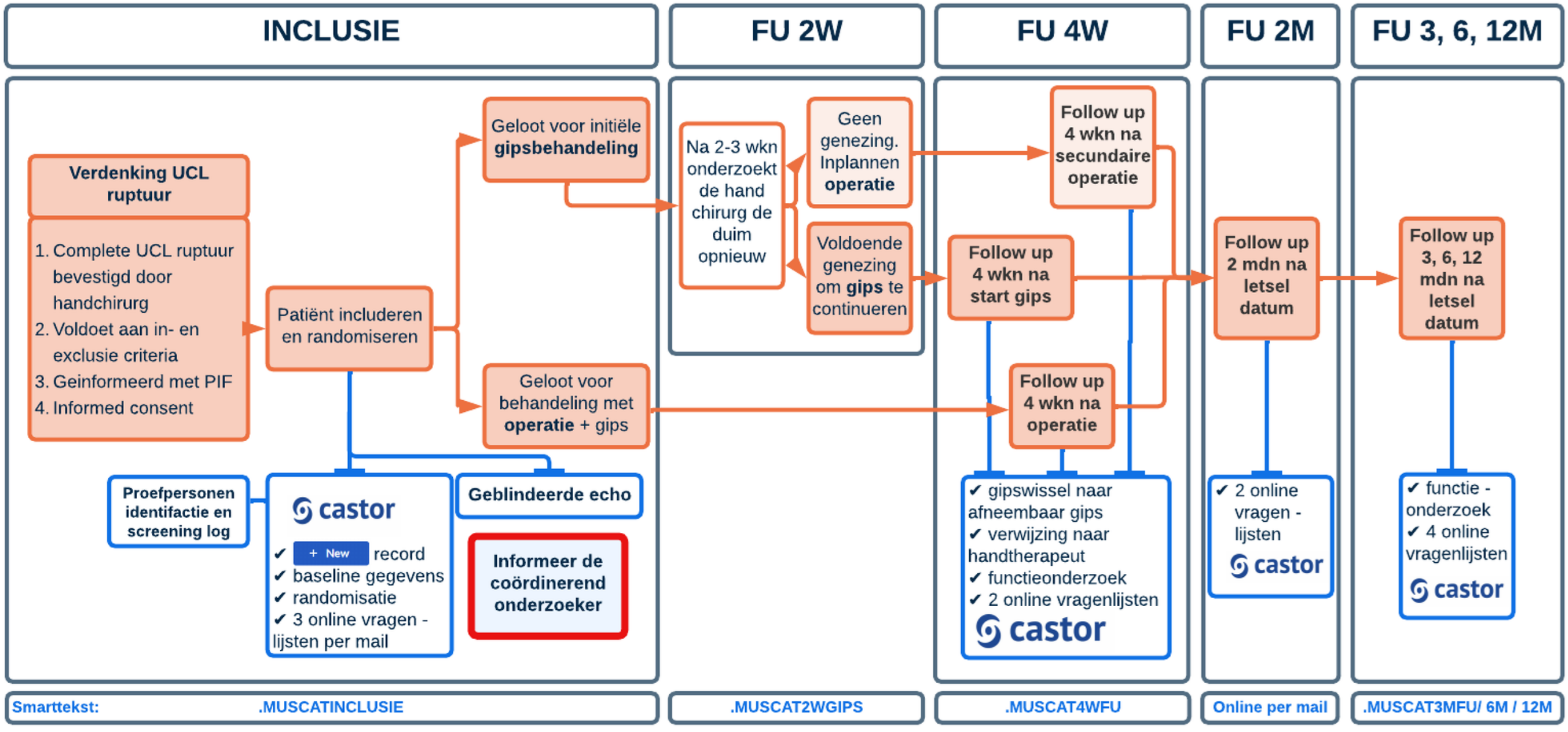 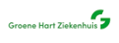 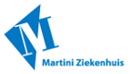 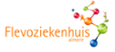 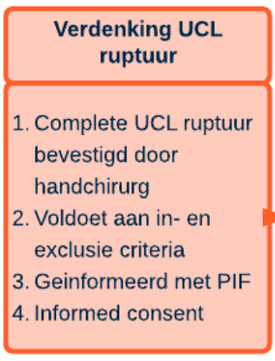 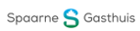 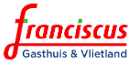 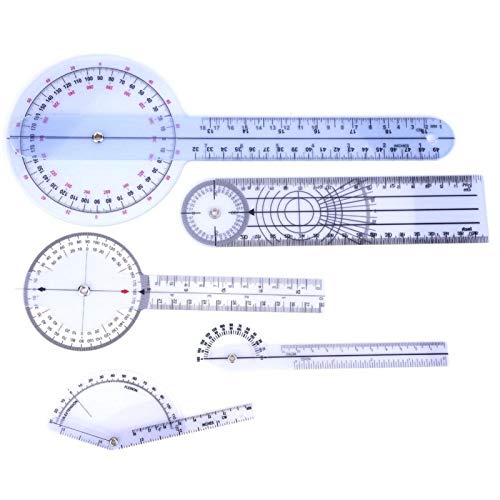 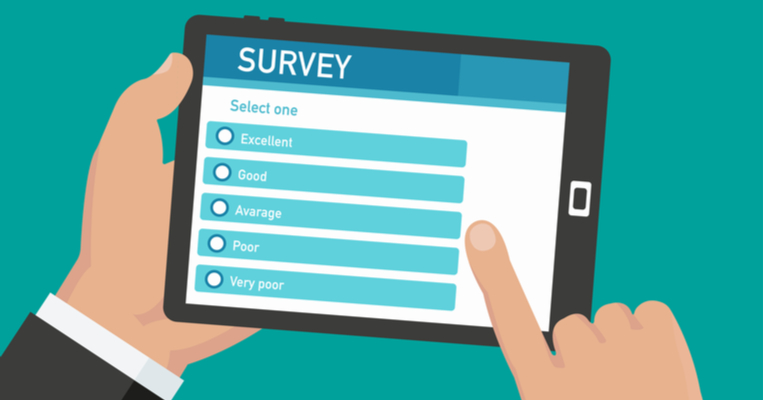 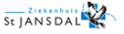 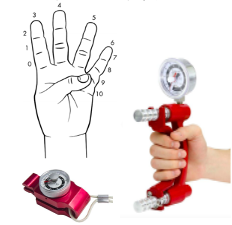 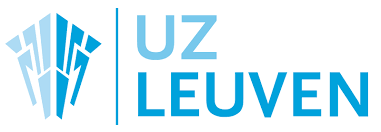 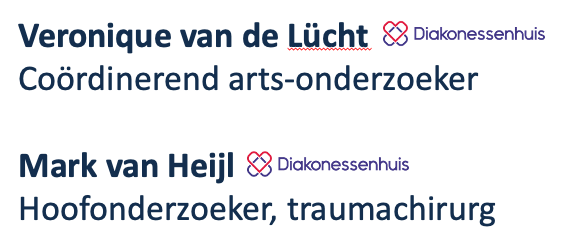 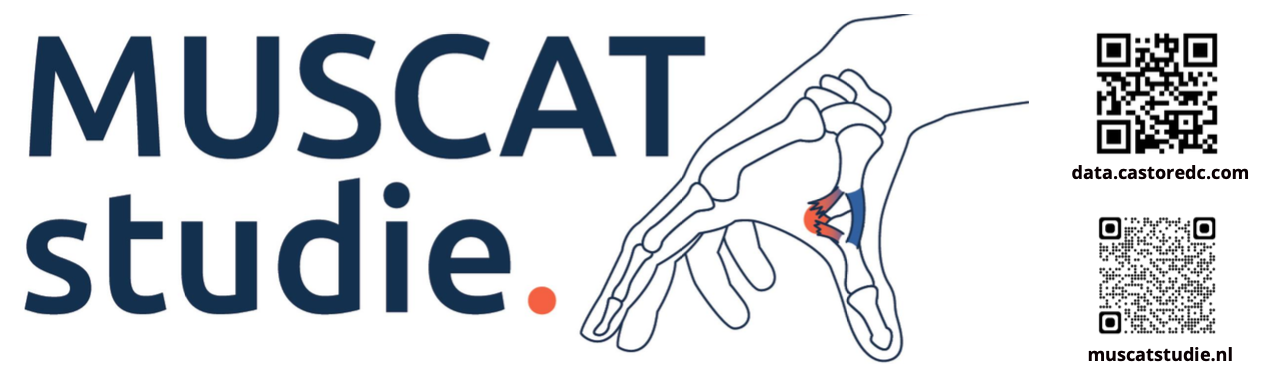 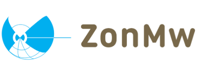